Li-enriched oilfield brines
Kyle Henderson, PhD Candidate
McGill University 
Hydrothermal Geochemistry Group
Kyle.Henderson@mail.mcgill.ca
PhD Research

Shale geochemistry

Diagenetic mobility/partitioning of trace-elements
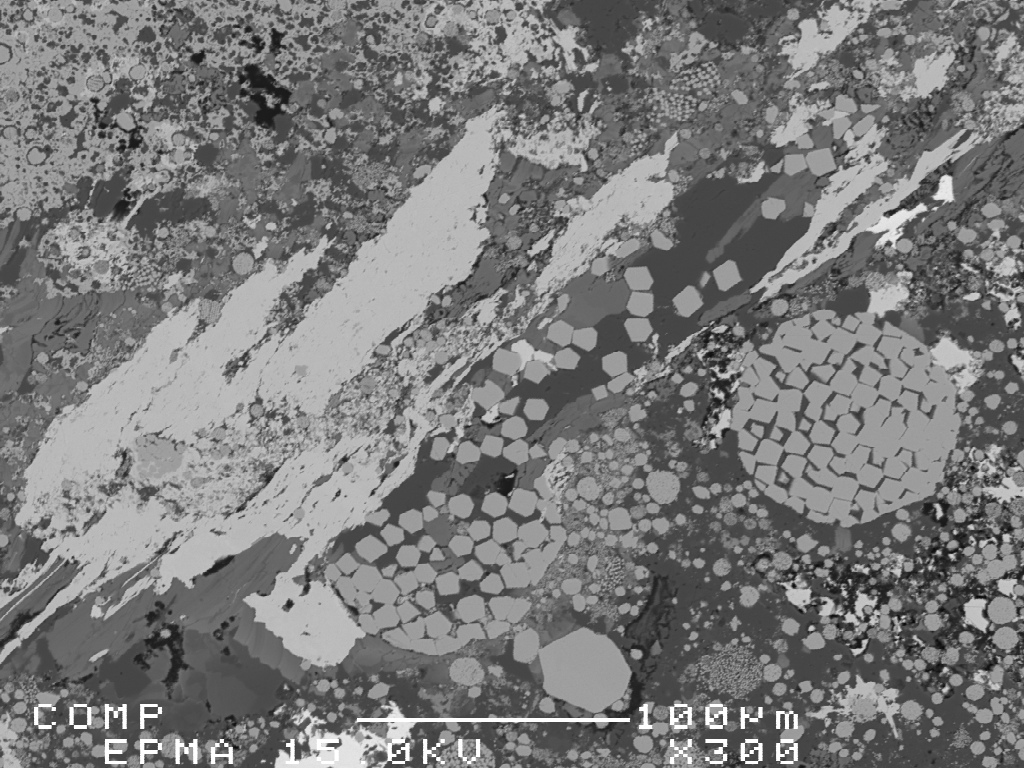 PhD Research
Hyper-enriched black shales (Yukon, Canada + Zunyi, South China)
~4 wt% Ni content
Millerite – NiS
Ba-NH4-feldspar
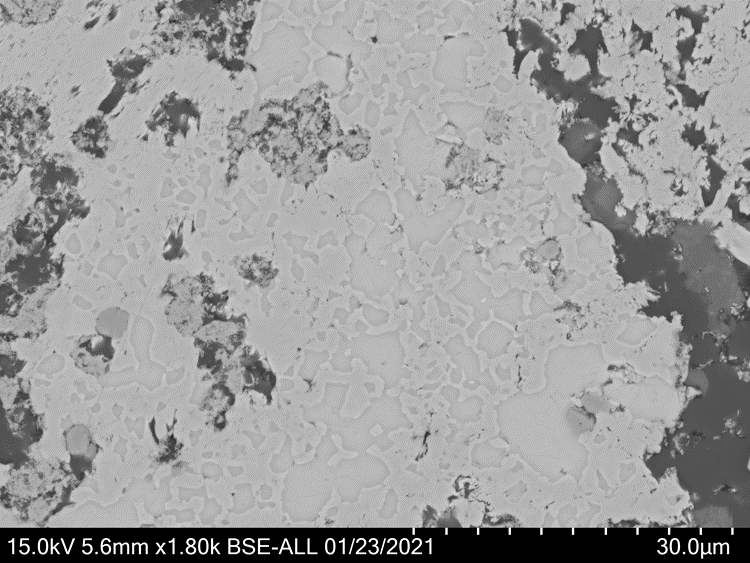 PhD Research
Hyper-enriched black shales (Yukon, Canada + Zunyi, South China)
NiS
ZnS
NiS replacing ZnS via late-diagenetic dissolution
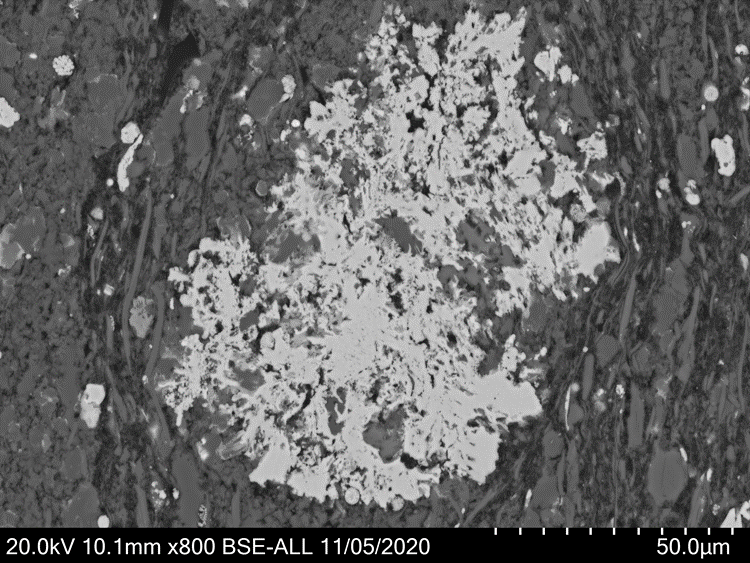 PhD Research
Ba-NH4 feldspars
Organic matter
V-enriched via liquid hydrocarbons(?)

Related to V (and Zn) mobilization during hyper-enriched shale burial
Mann
Mannardite – BaTiV2O16(H2O), 13 wt% V
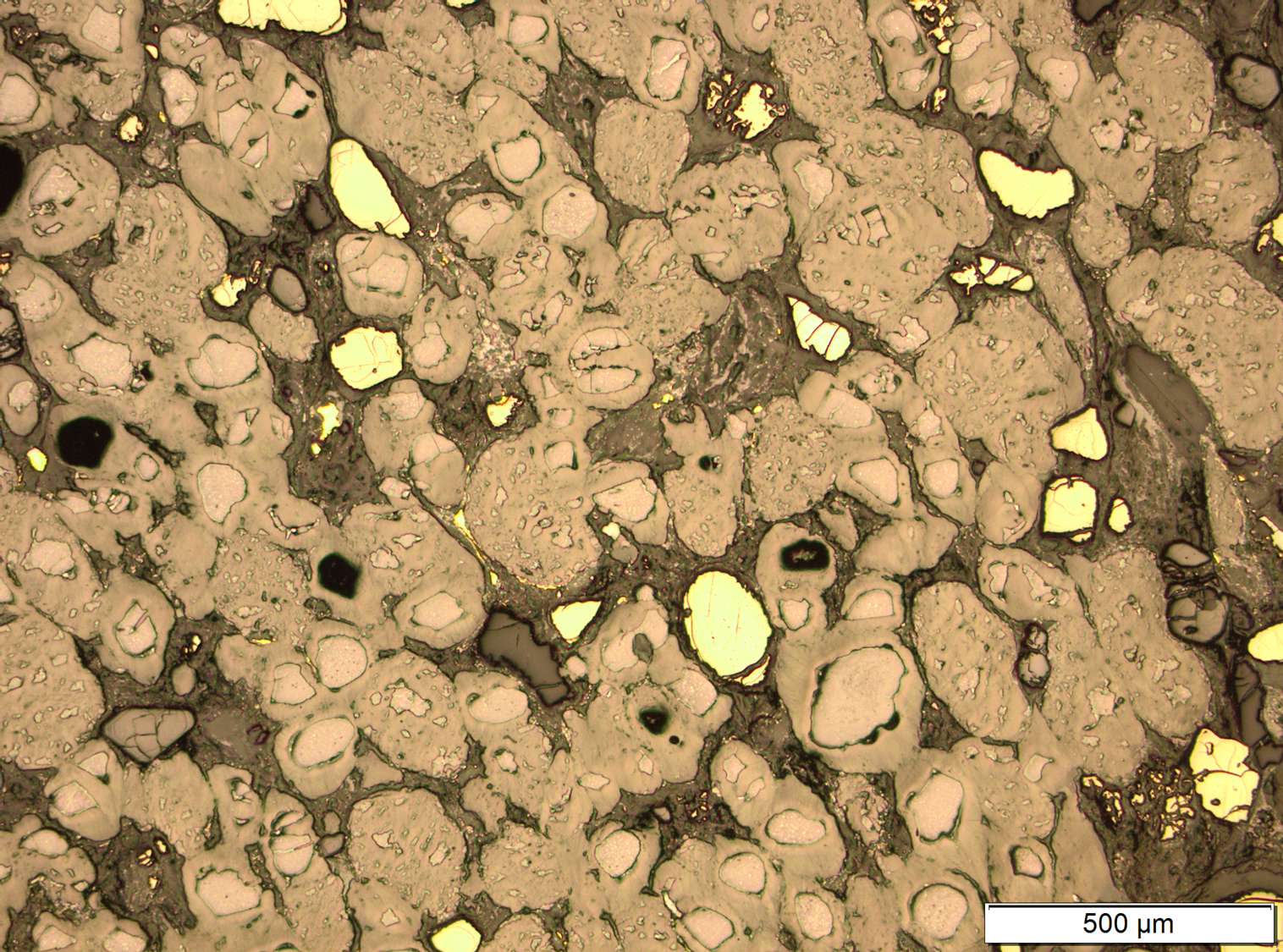 PhD Research
Detrital uraninite and pyrite embedded in pyrobitumen within conglomerate horizon in the Witwatersrand Gold deposits, South Africa

Role of liquid hydrocarbons in transporting uraninite
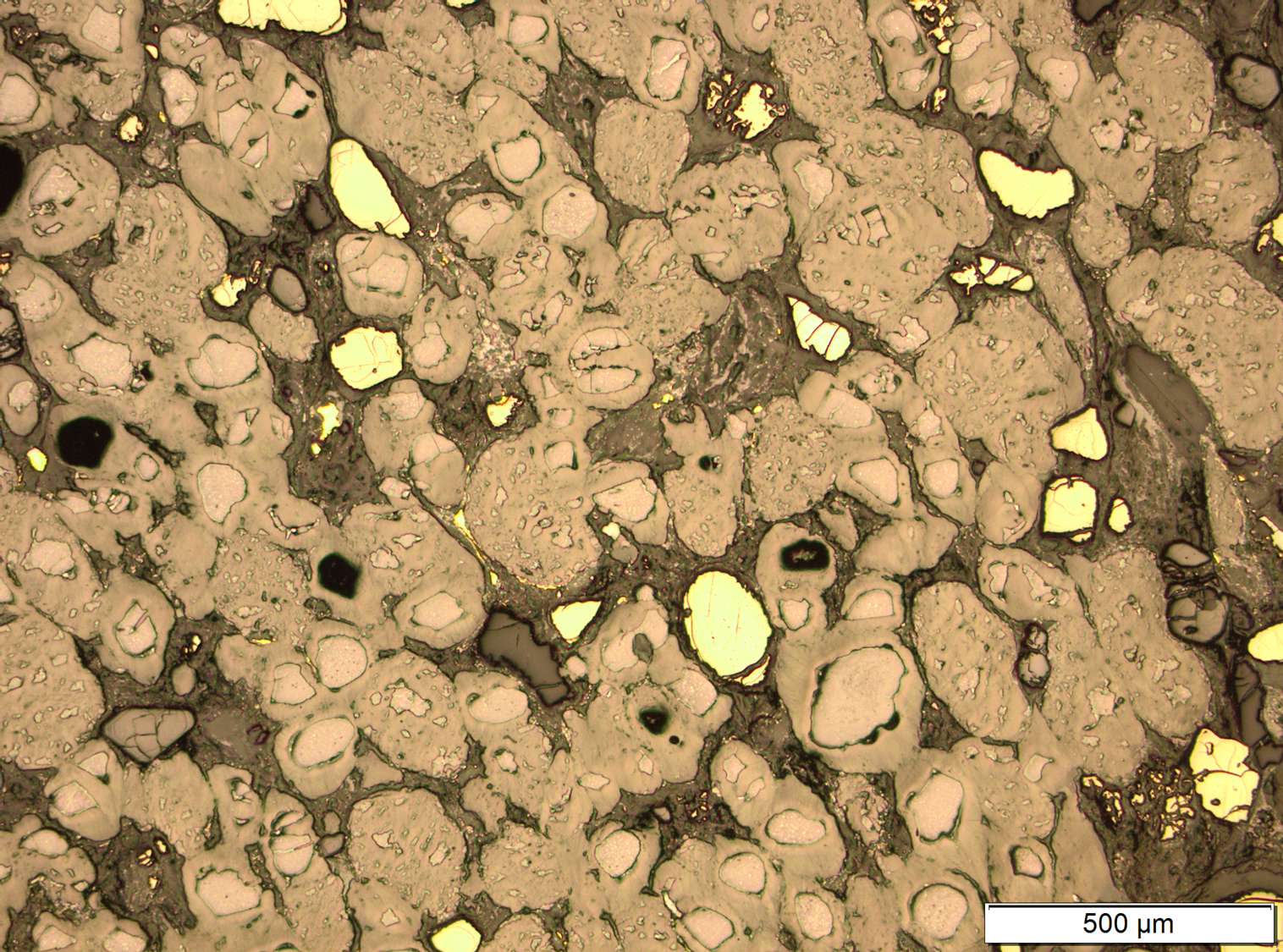 Gold
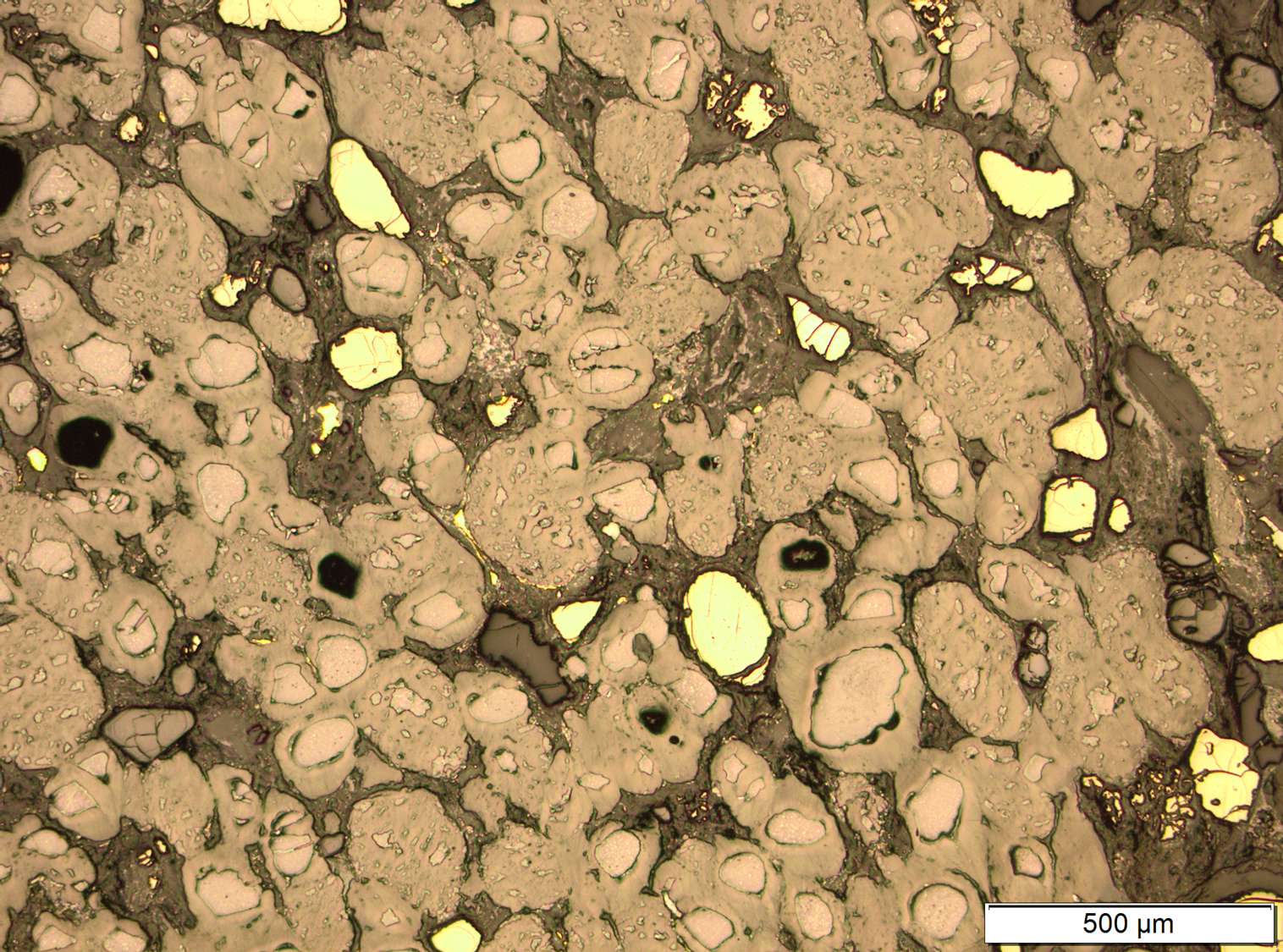 PhD Research
V-enriched via liquid hydrocarbons(?)

Related to V (and Zn) mobilization during hyper-enriched shale burial
Uraninite – UO2
Pyrite
Pyrobitumen
2.9 billion years old.
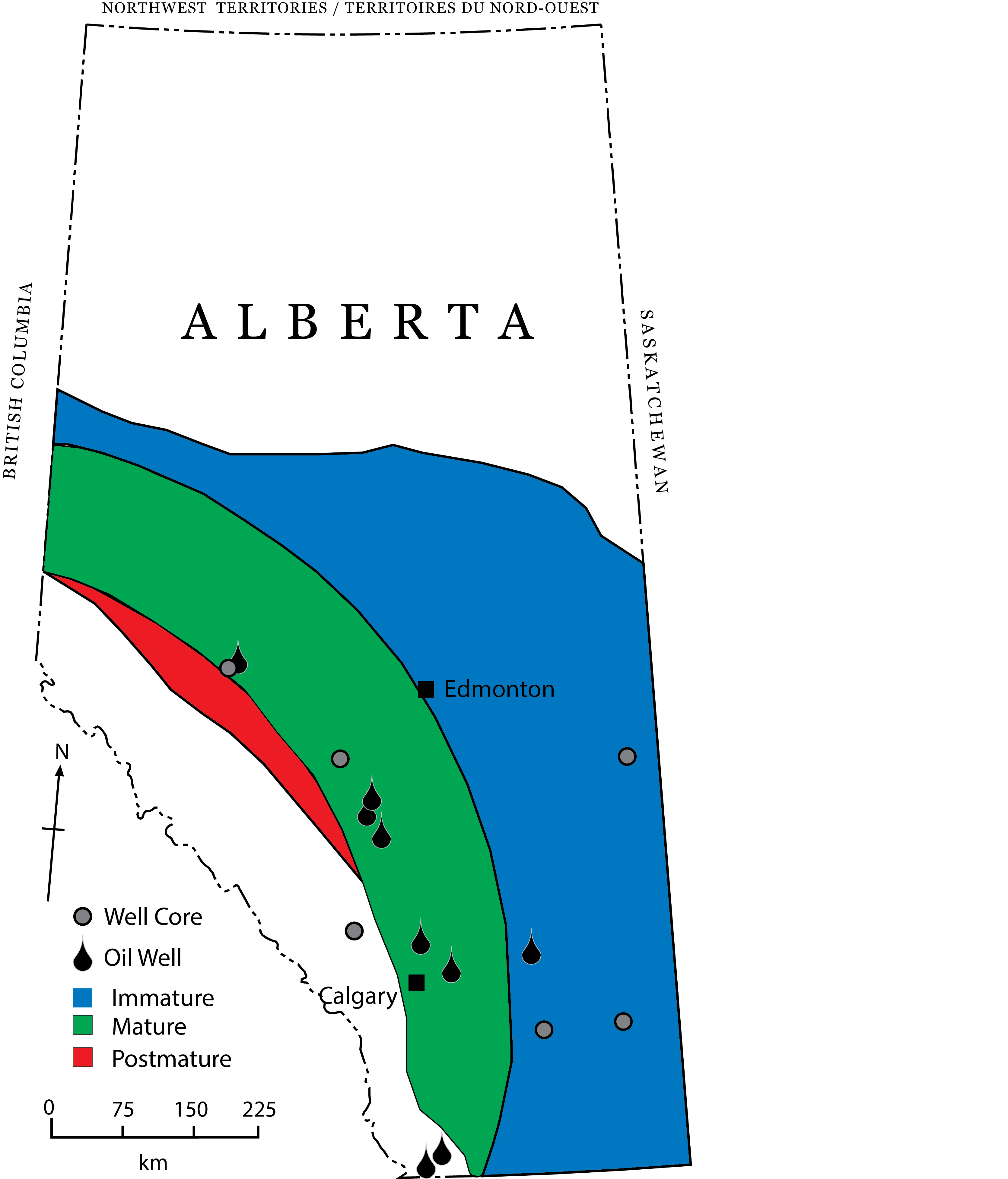 PhD Research
Tracking major/minor/trace element change through diagenesis/hydrocarbon generation

Trace-element content of oil in Western Canadian Sedimentary basin
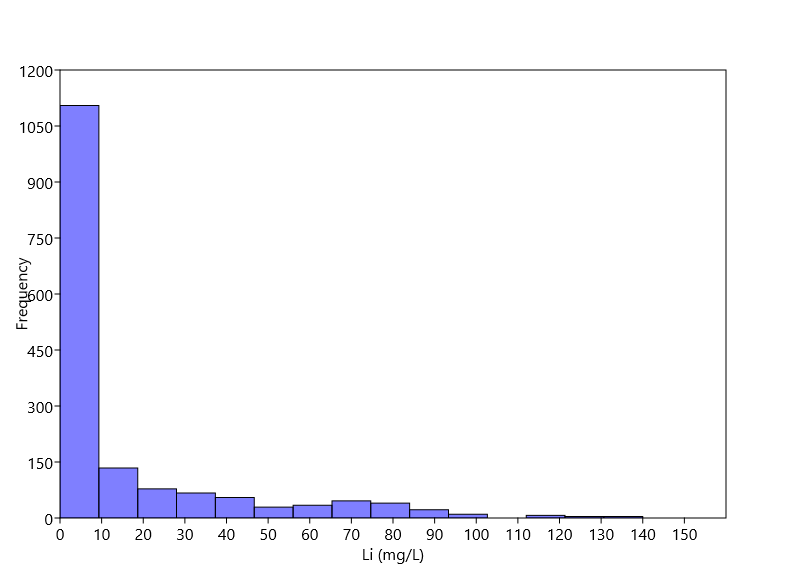 Li content in Oilfield brines in Alberta
This talk’s topic
30% > 
10 mg/L
10% > 
50 mg/L
Li-concentration in oilfield brines

N = 1635, 47 different formations
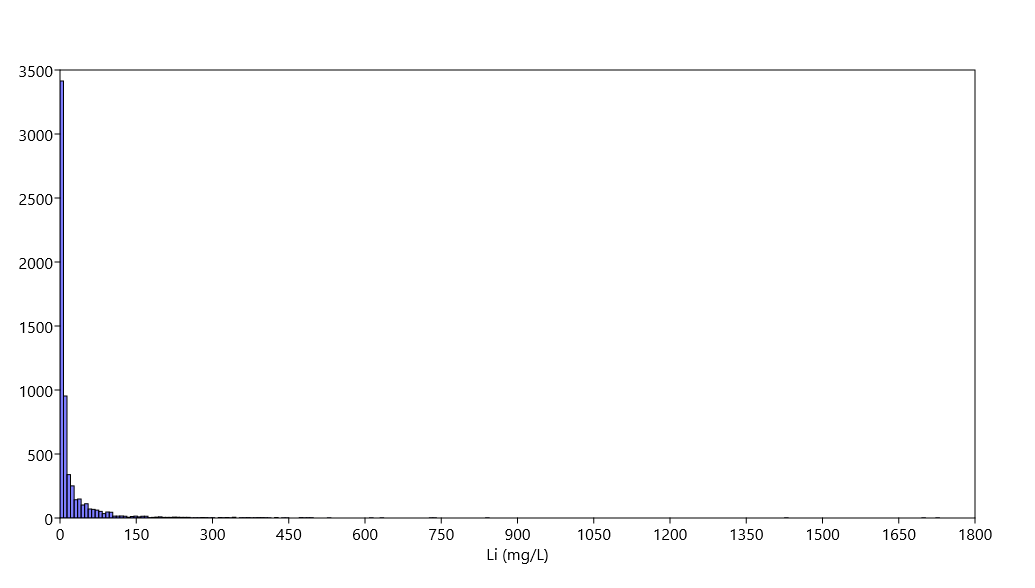 USGS Water database (n = 6110)
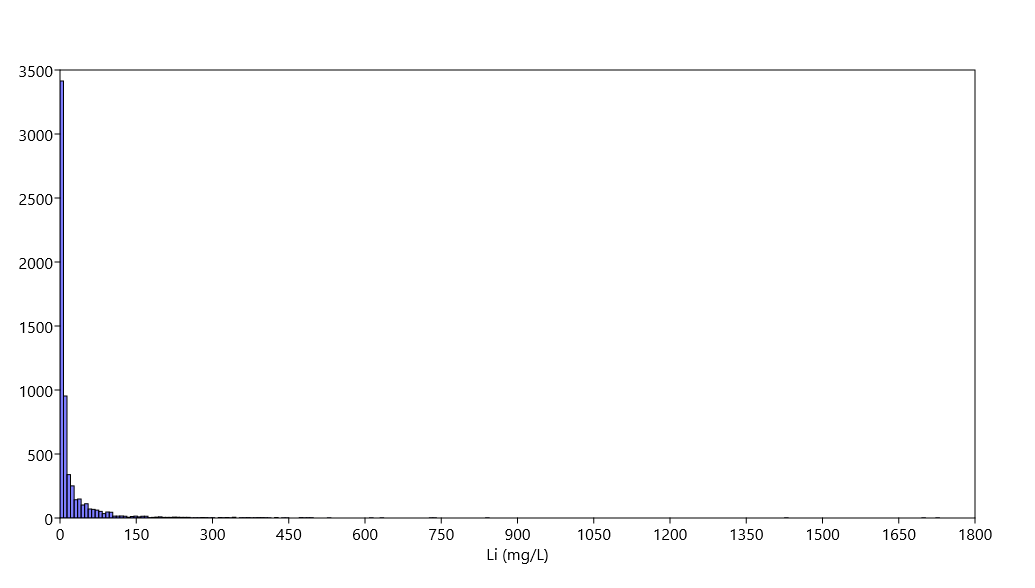 USGS Water database
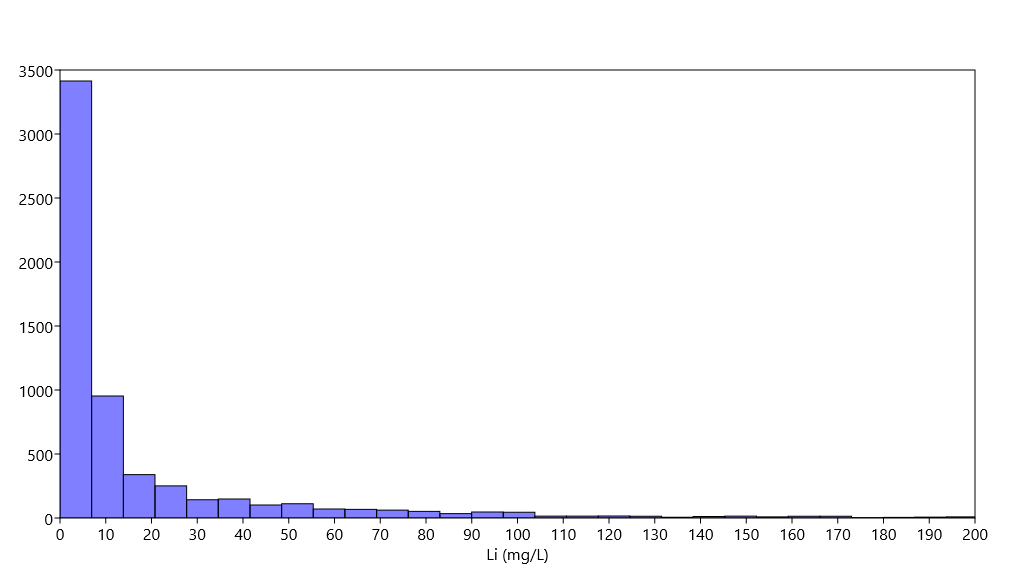 30% > 
10 mg/L
4% > 
100 mg/L
Li-enriched waters
Several basins are known to host Li-enriched formation waters
Smackover Formation (10’s to 100’s mg/L), Bakken Formation (40-80 mg/L)

However, other basins have Li-poor waters
Silurian to Pennsylvanian reservoirs in the Illinois basin (<10 mg/L)

What controls Li-enriched in formation waters? Why do some basins have Li-enriched but others do not?
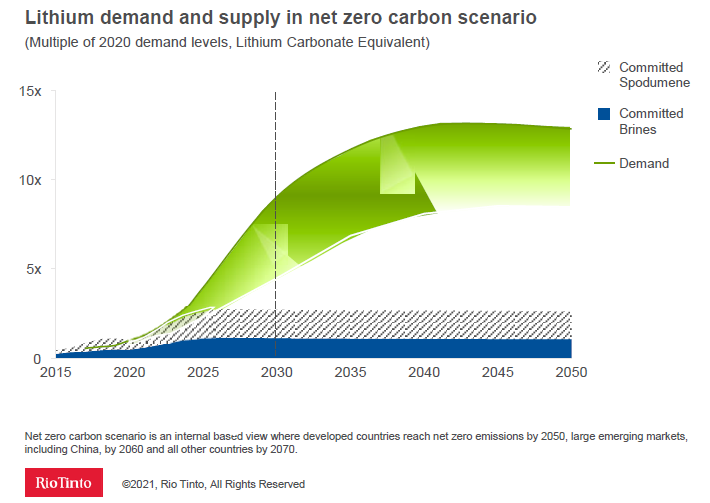 Cars like lithium
Supply deficit of Li with growing EV sector (50% of Li supply by 2030)
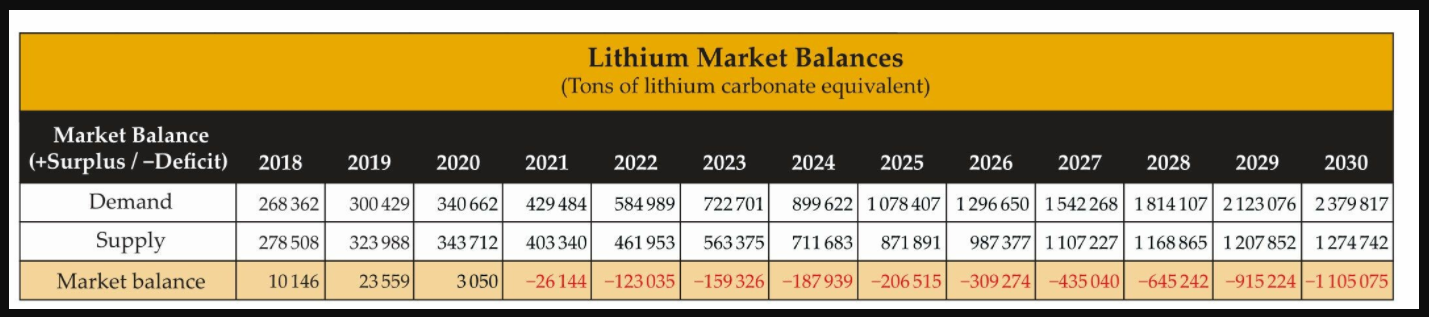 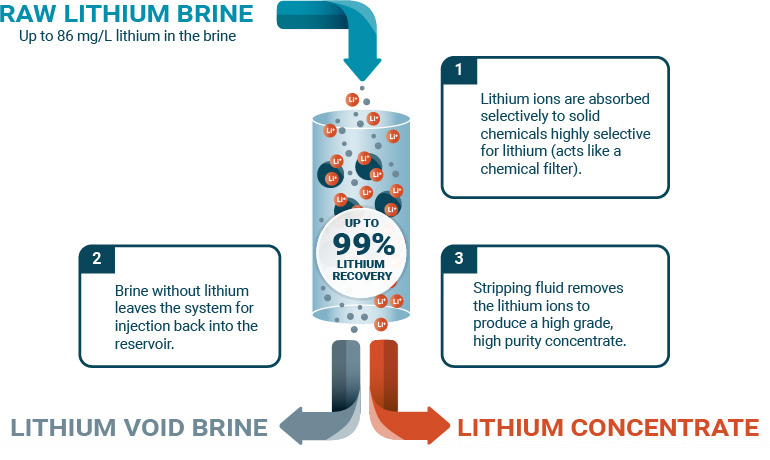 E3-Metals
What counts as “enriched”
Formation waters typically include modified seawater

Li concentration seawater = 0.17 ppm

Highest oilfield brine concentration ~600 mg/L
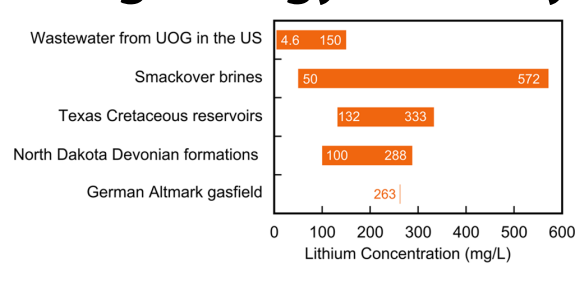 Kumar et al 2019
What counts as “enriched”
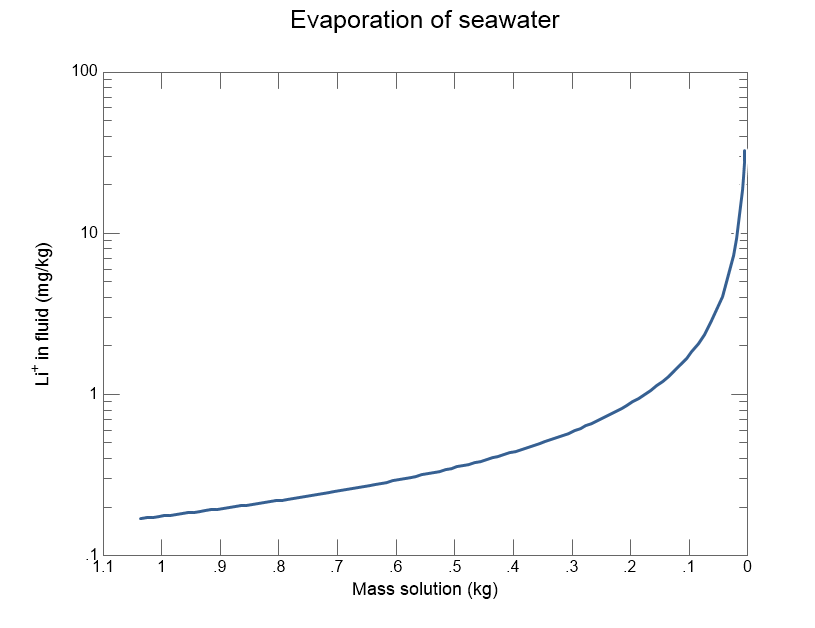 Theoretical evaporate 1L seawater with initial Li = 0.17 mg/kg

Evaporation would generate brine with <10 mg/kg Li

Halite saturated: Li ~ 1-2 mg/kg
Increasing evaporation
What counts as “enriched”
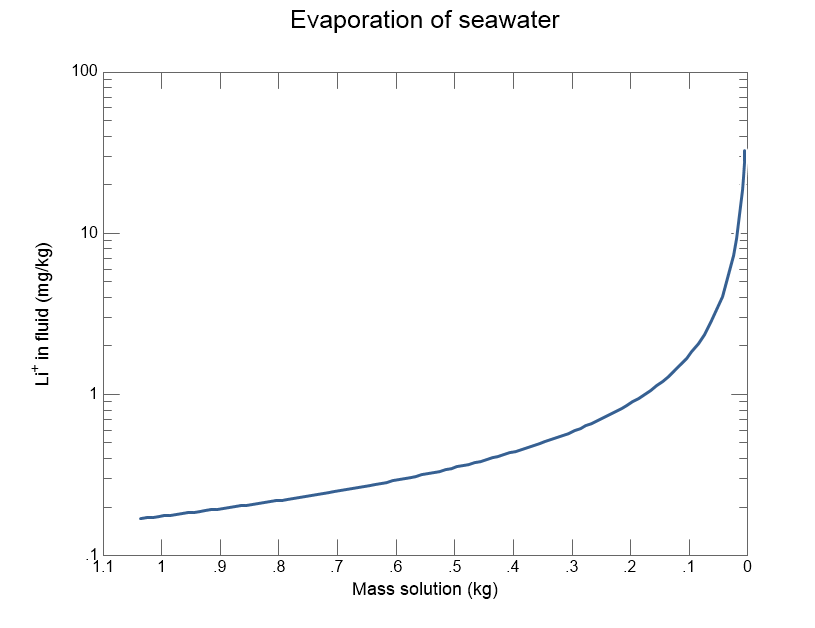 Theoretical evaporate 1L seawater with initial Li = 0.17 mg/L

Evaporation would generate brine with <10 mg/L Li

Halite saturated: Li ~ 1-2 mg/L

“Enriched” > 10 ppm Li
Increasing evaporation
What counts as “enriched”
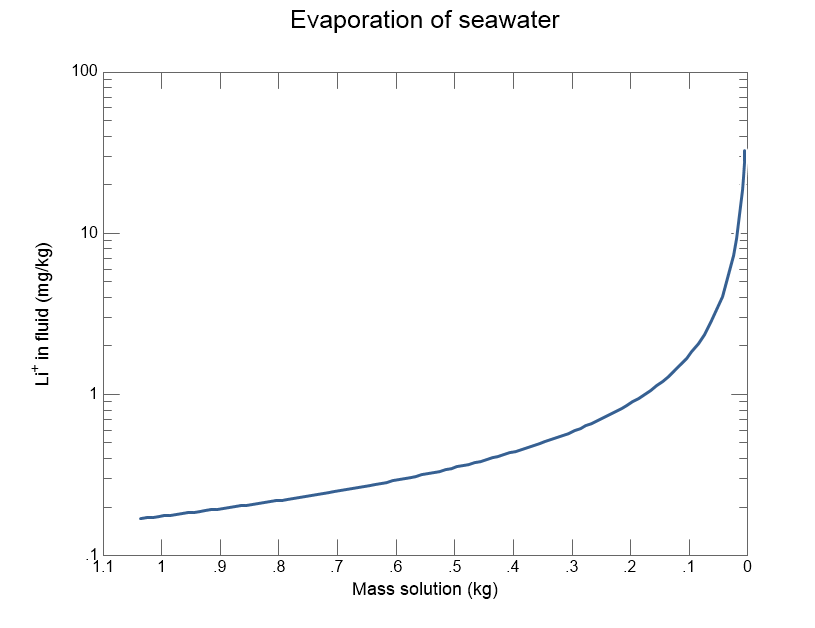 Theoretical evaporate 1L seawater with initial Li = 0.17 mg/L

Evaporation would generate brine with <10 mg/L Li

Halite saturated: Li ~ 1-2 mg/L

Economic exploration threshold > 50 mg/L Li
Increasing evaporation
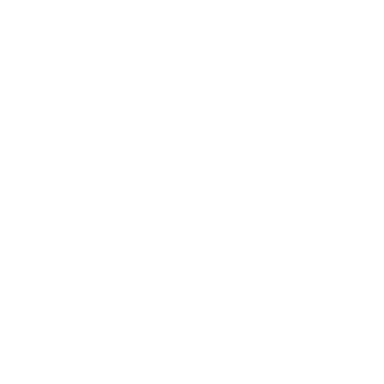 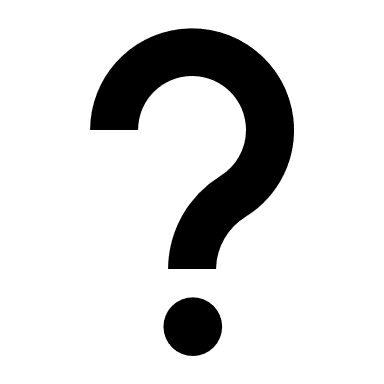 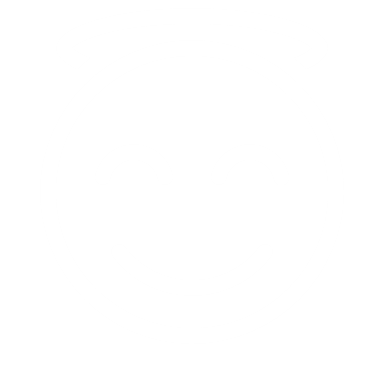 Yes lithium
No lithium
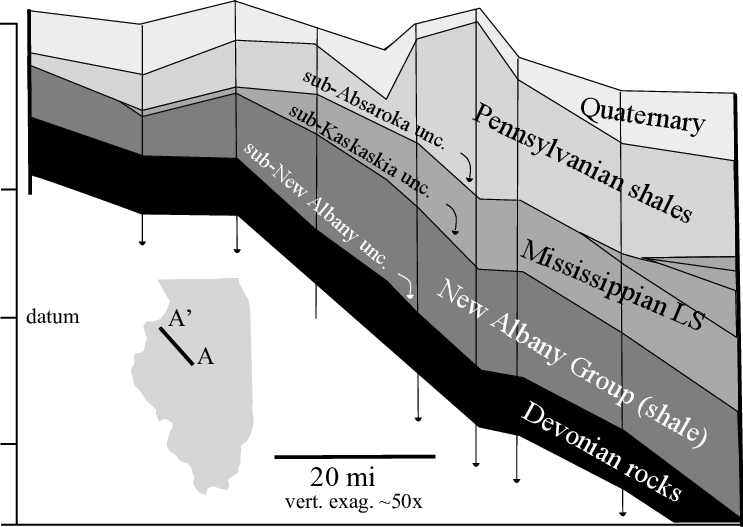 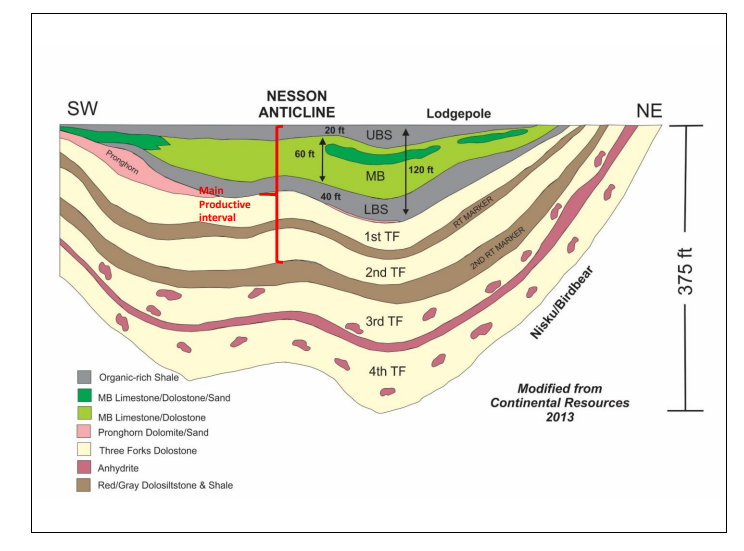 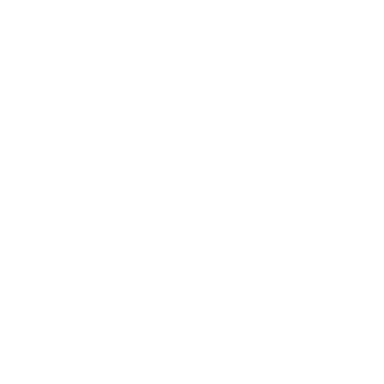 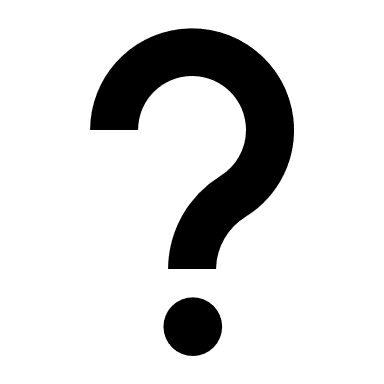 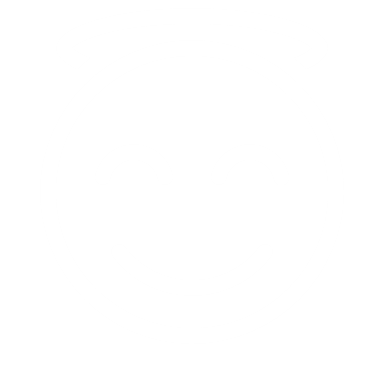 Yes lithium
No lithium
Not the first to investigate Li
Papers in 80’s-90’s have Li data, few address the origin of elevated Li
More recent work using additional analytical techniques
Marcellus Formation
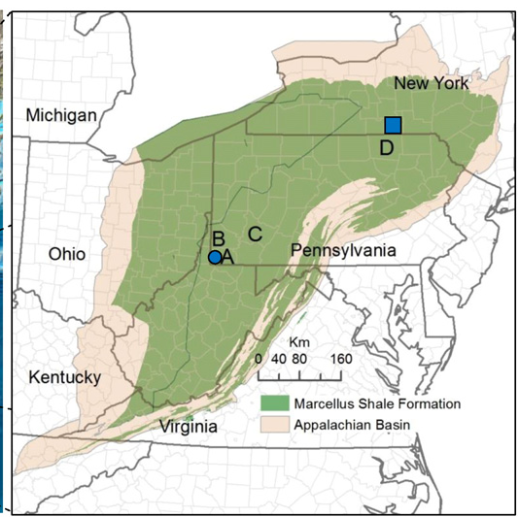 ~220 mg/L Li
Middle Devonian

Bimodal Li distribution in brine + rock

High Li in brine caused by alteration of volcanic ash (bentonites)

Partitioned into illite during diagenesis
~50 mg/L Li
Marcellus Formation
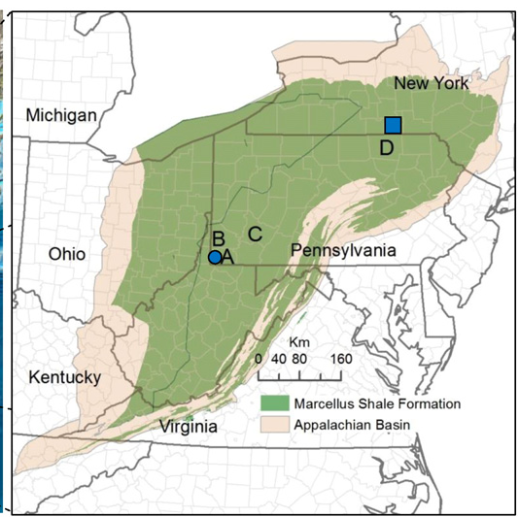 ~220 mg/L Li
Middle Devonian

Bimodal Li distribution in brine + rock

High Li in brine caused by alteration of volcanic ash (bentonites)

Partitioned into illite during diagenesis
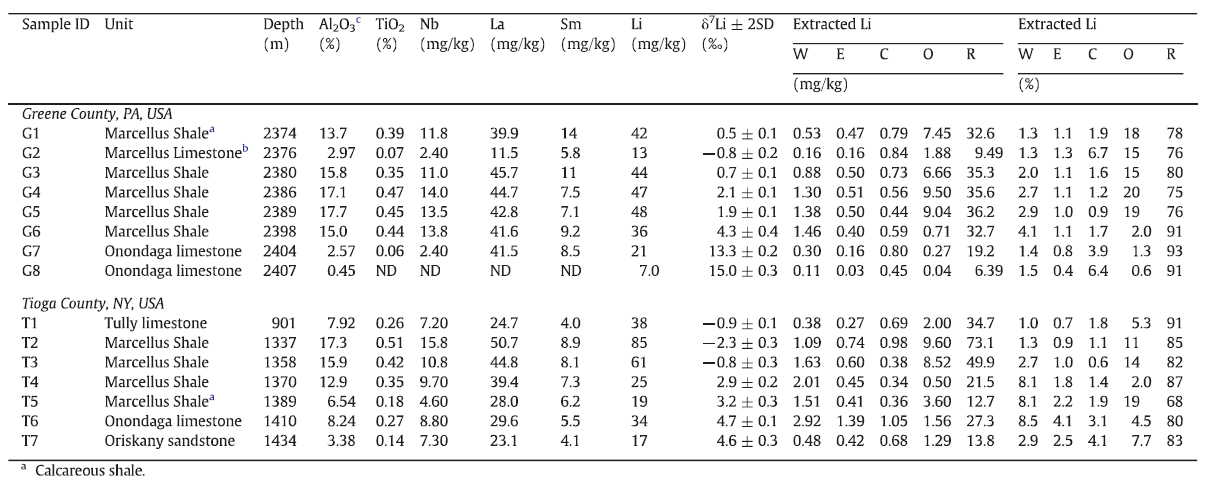 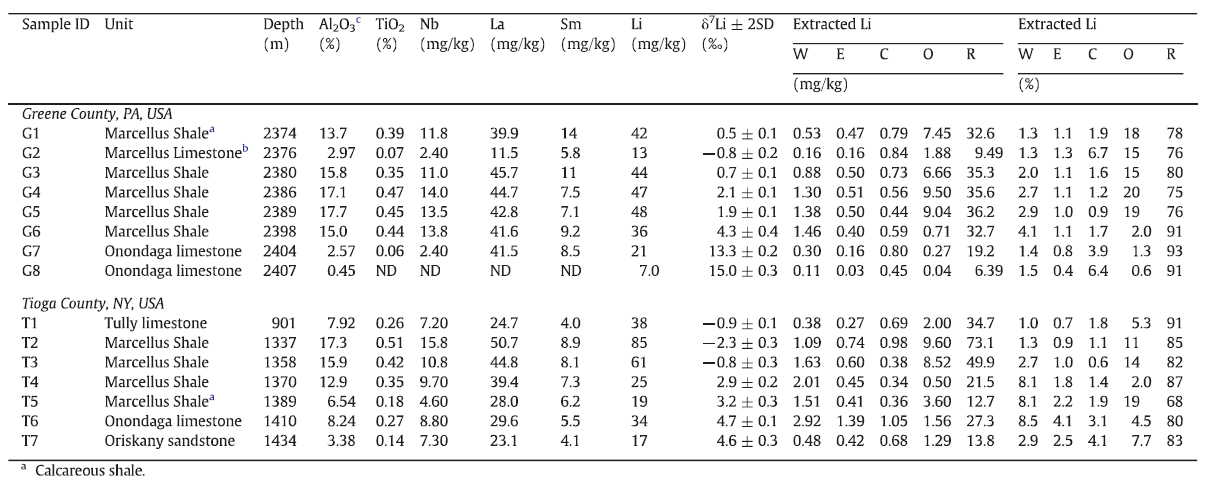 ~50 mg/L Li
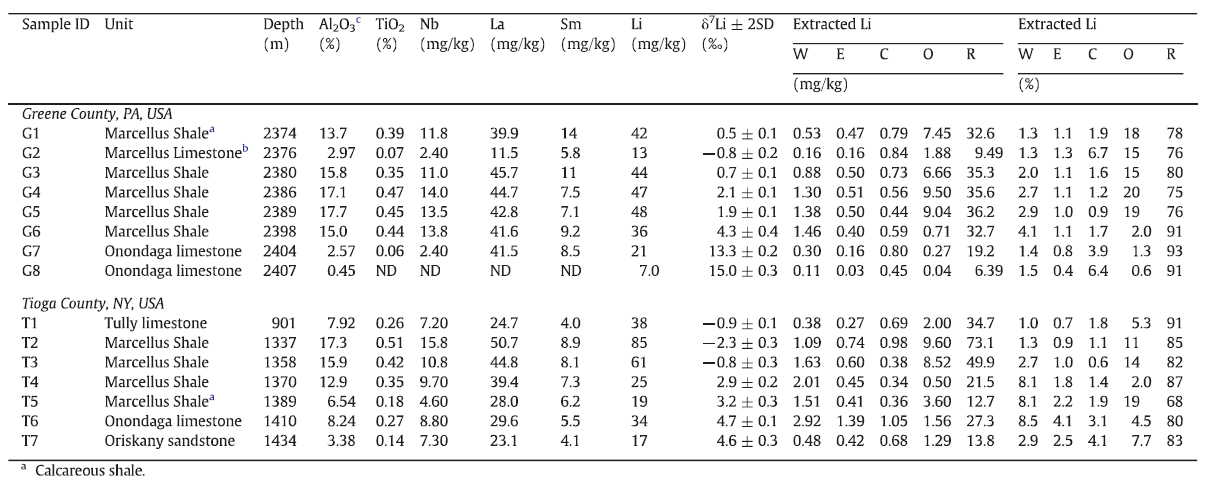 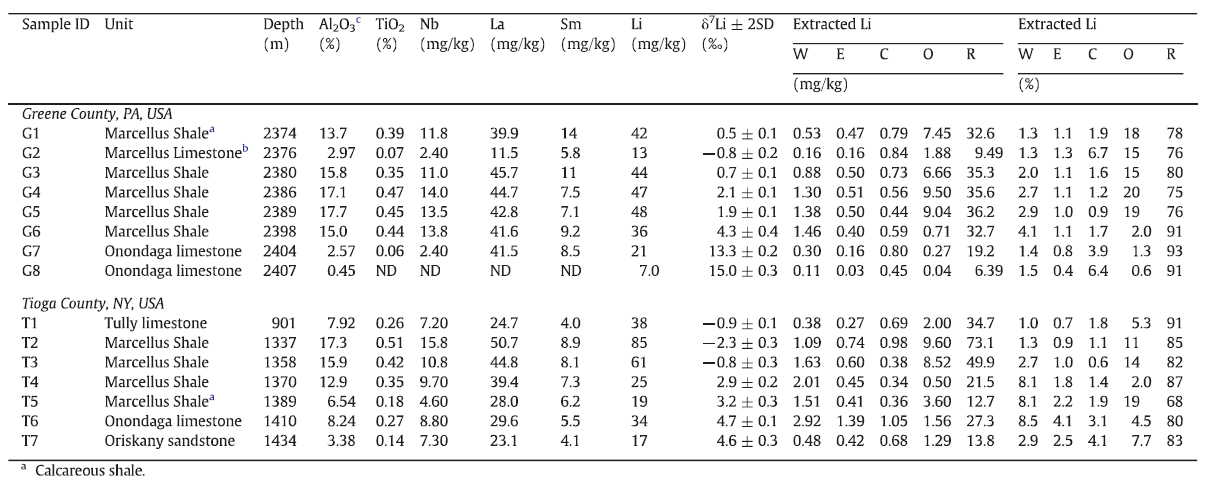 Marcellus Formation
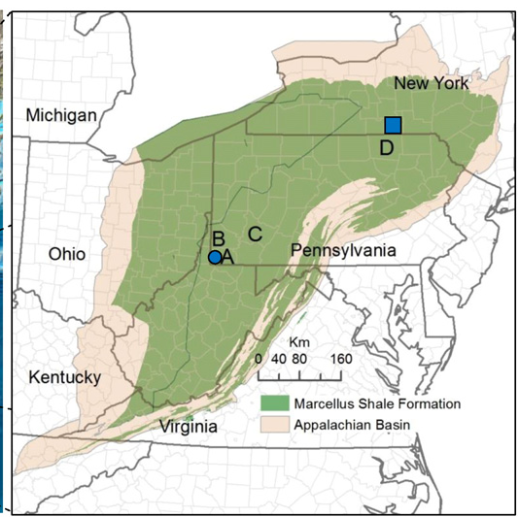 ~220 mg/L Li
Small sample set (n = 9)

Ash/bentonites reported, but Li content unknown

Similar average Li content between locations

Model based on 1 outlier value (85 ppm)

50 mg/Li in brine still ‘enriched’
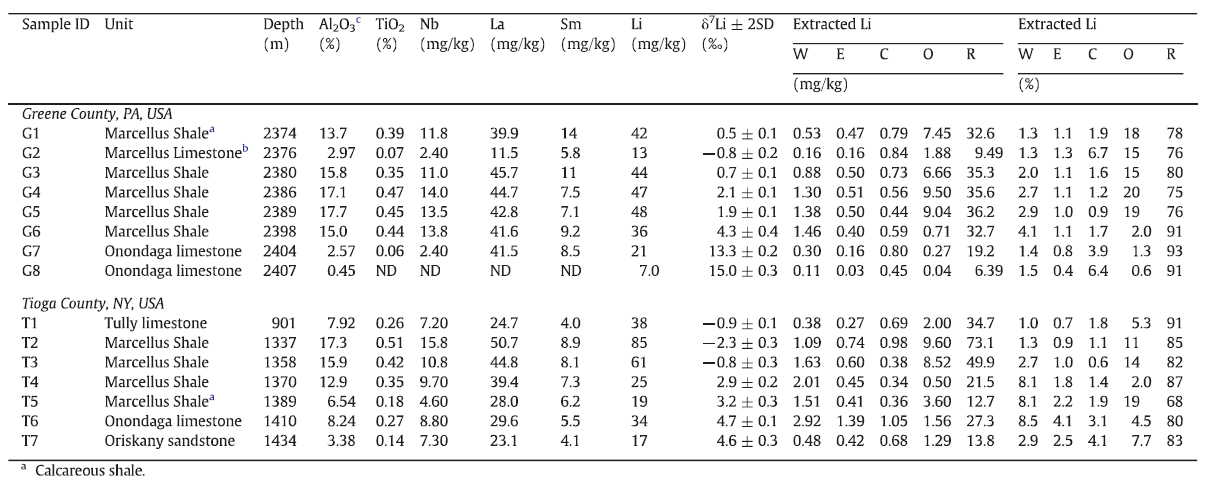 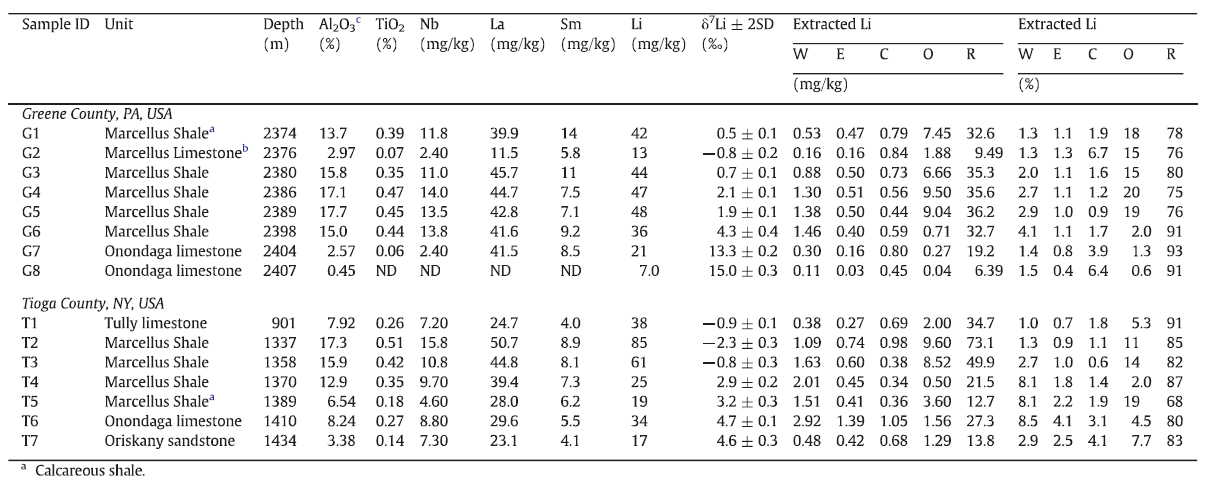 X Li = 47 ppm
~50 mg/L Li
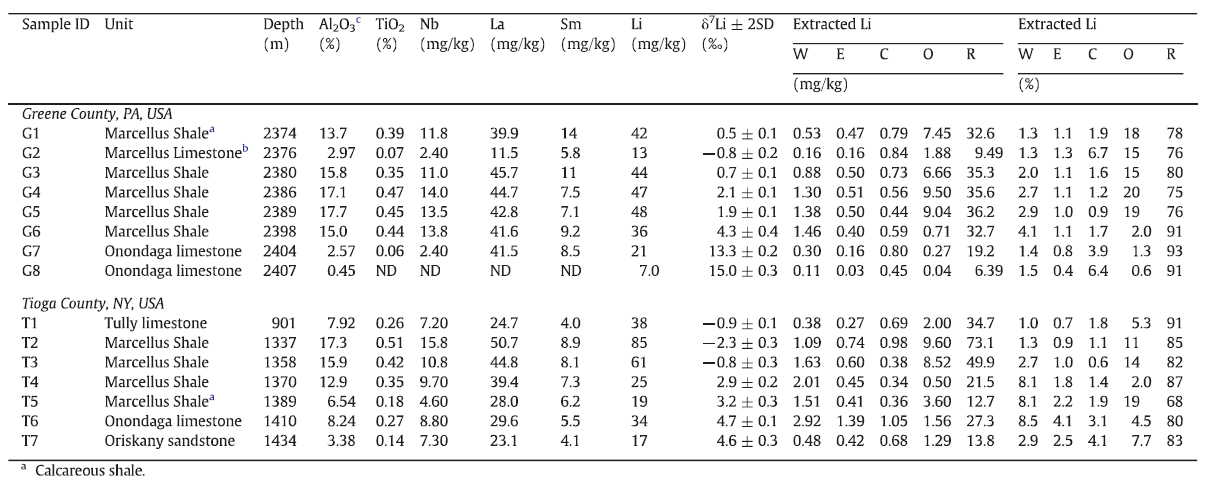 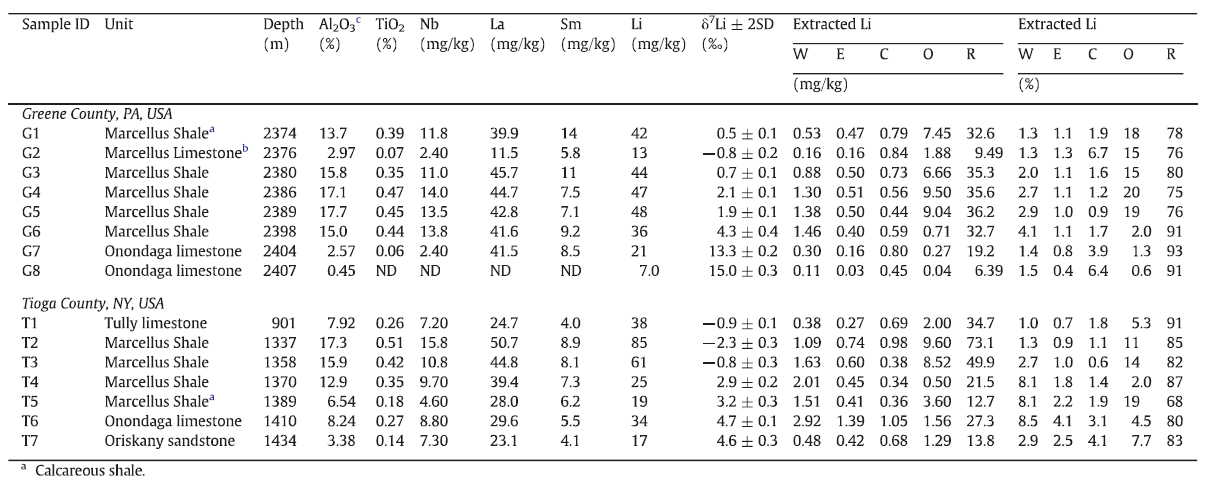 X Li = 43.5 ppm
Smackover Formation
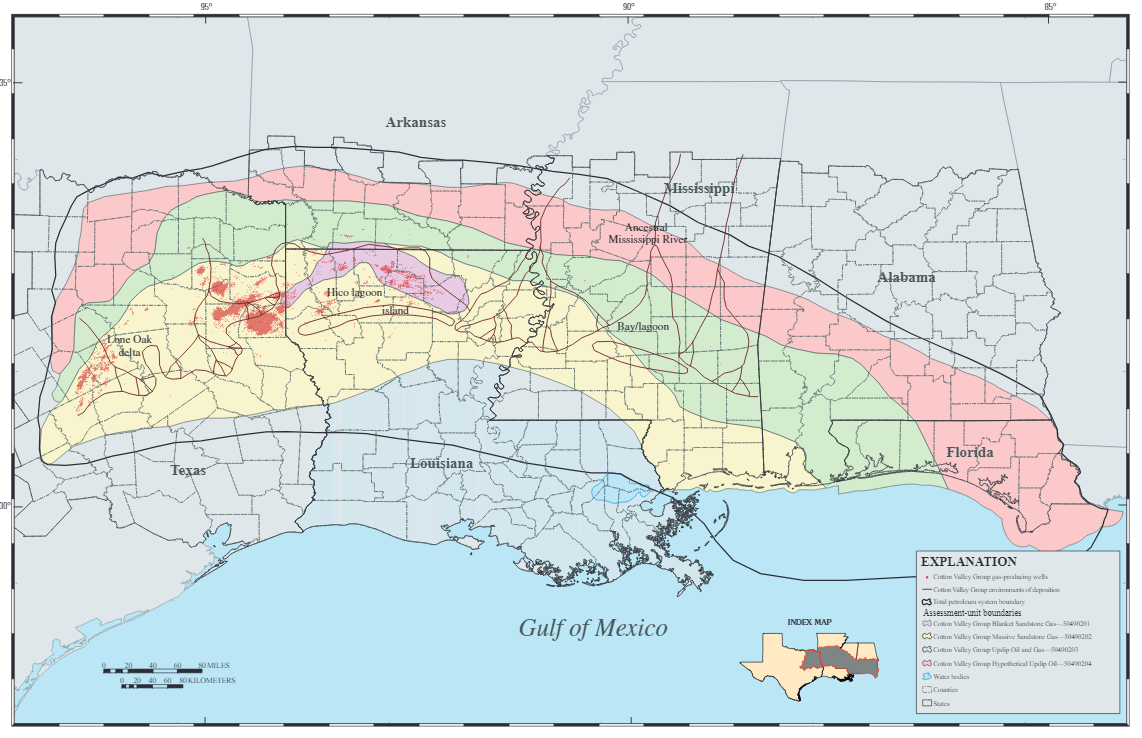 Jurassic 

Bimodal Li distribution

High Li introduced through underlying red beds
Smackover Formation
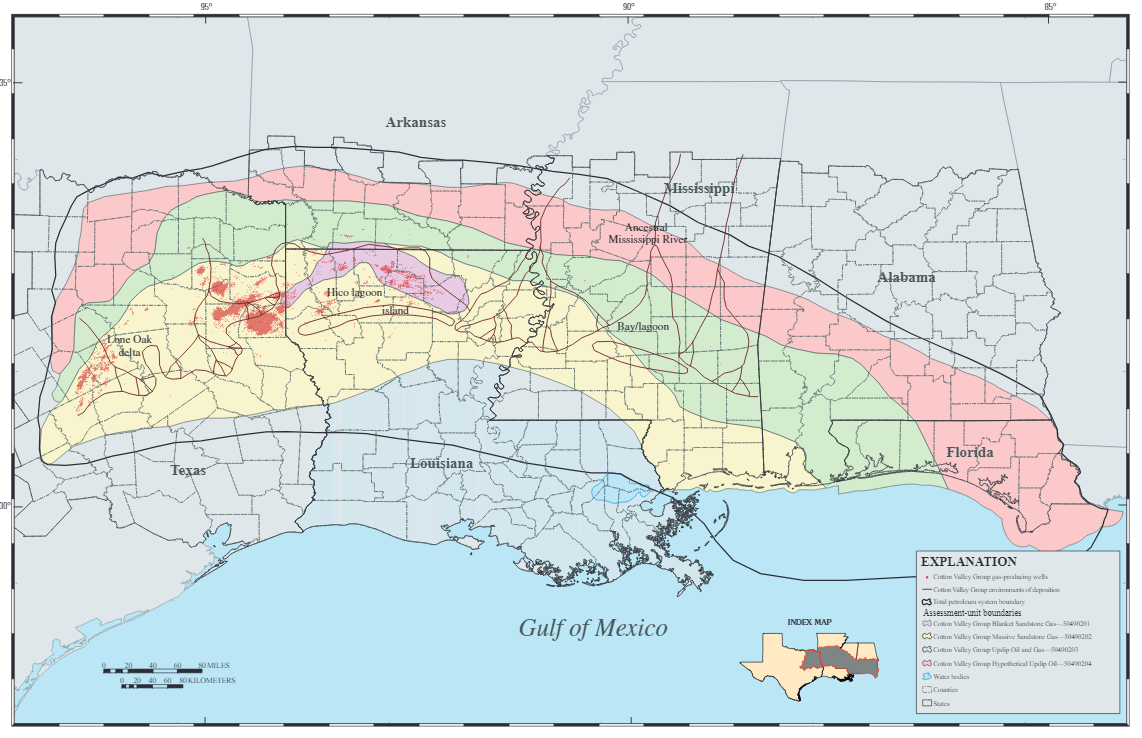 Jurassic 

Bimodal Li distribution

High Li introduced through underlying red beds
Smackover Formation
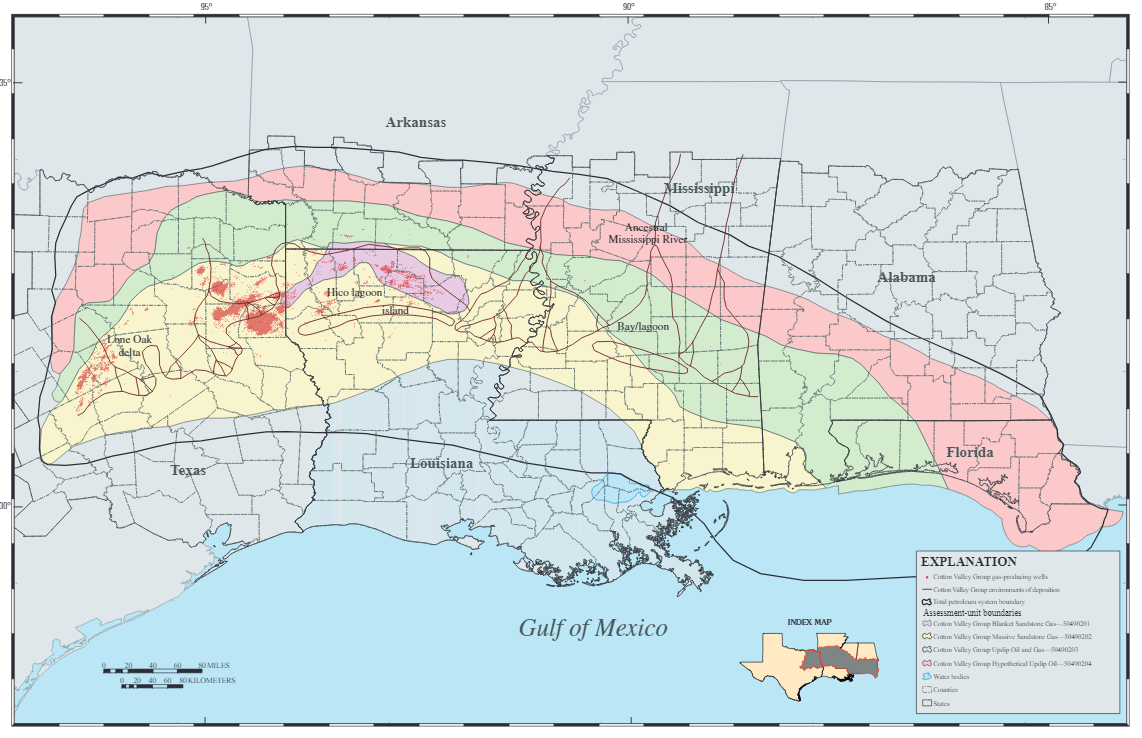 Jurassic 

Bimodal Li distribution

High Li introduced through underlying red beds

How Li correlates with H2S if sourced from an oxidized rock
Leduc + Nisku Formation
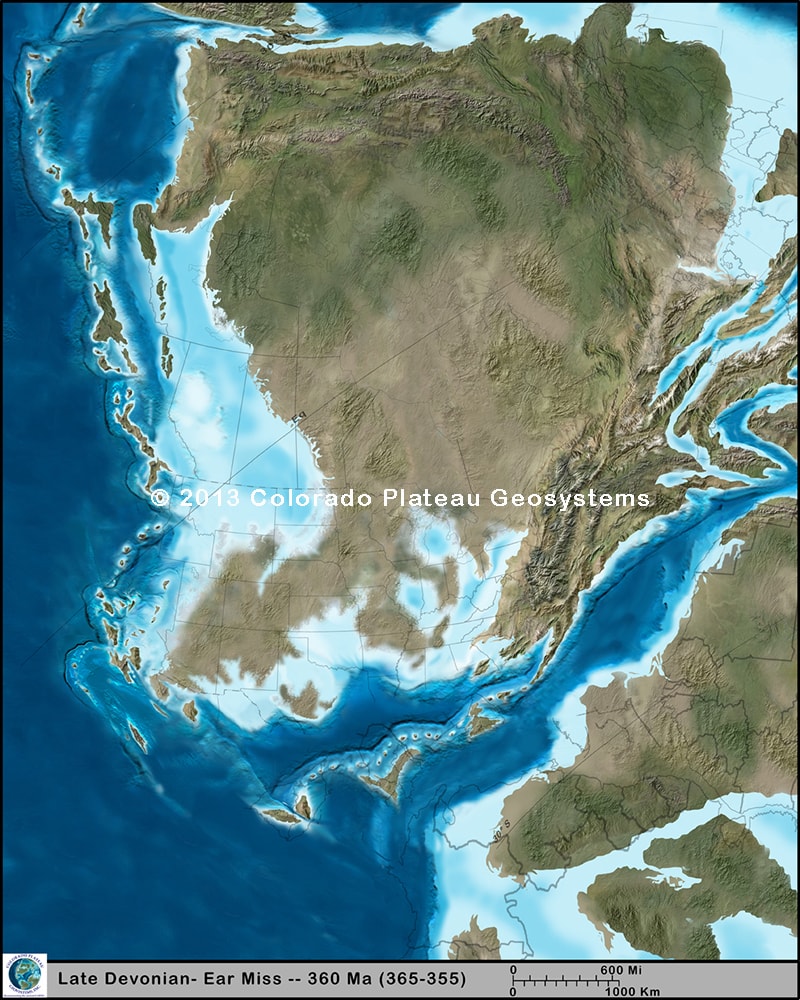 Middle-Late Devonian

Multiple Li distribution (appears reef dependent)

Li ~30 mg/L or ~70 mg/L

Li from dissolution K-salts or interaction with silicates or dolomitization
Leduc/Nisku Formation
(carbonates)
Marcellus
Bakken Formation
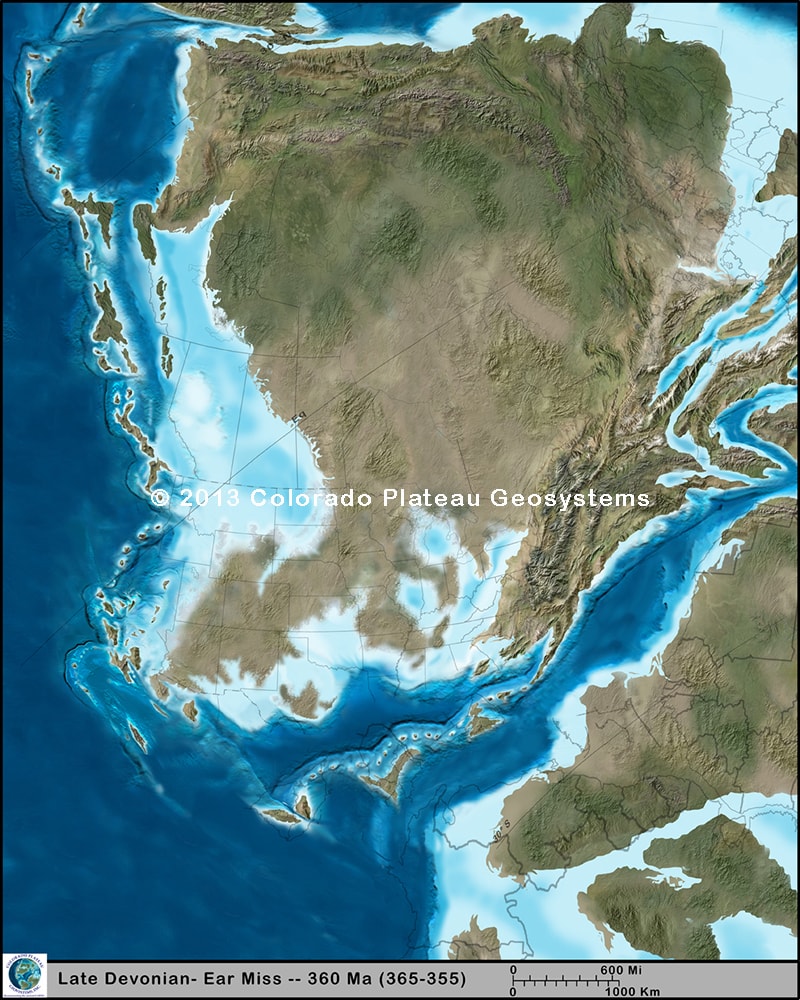 Late Devonian

~60 ppm Li

Unimodal Li content

Similar chemistry to Leduc/Nisku

No published model about Li
Leduc/Nisku Formation
(carbonates)
Bakken Formation (black shale)
Now what
Proposed either silicates or evaporites as origin of Li, mostly circumstantial evidence 

The approach:
Investigate ‘high’ Li brines at Leduc/Nisku + Bakken Fm (w/ Shanshan Li – McS student)
Investigate lower Li brine (Ellerslie Formation, Cretaceous age - > 30 mg/L Li)
Petrographic work + in-situ analysis
Multivariate analysis
Multivariate analysis - PCA
~840 samples where >90% have Cl, Br, B, Na, K, Li, Ca, Mg, Sr and 85-75% have TDS, Ba, SO4 data
Includes siliciclastic and carbonate reservoirs from North America
Data from USGS Formation Water Database
Multivariate analysis - PCA
~840 samples where >90% have Cl, Br, B, Na, K, Li, Ca, Mg, Sr and 85-75% have TDS, Ba, SO4 data
Includes siliciclastic and carbonate reservoirs from North America
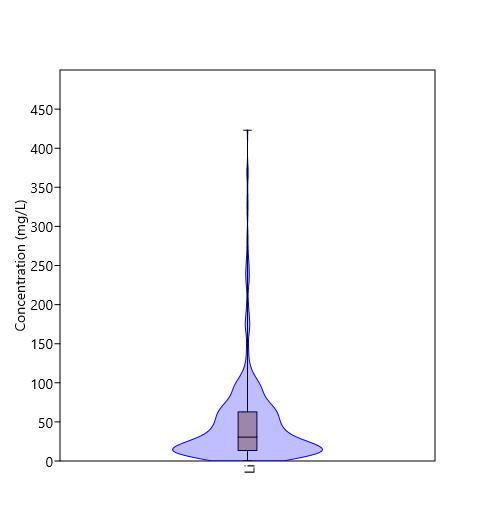 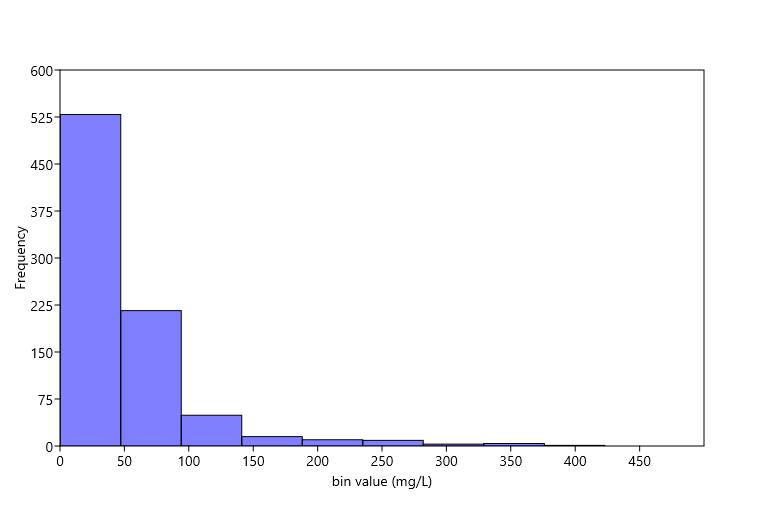 Principal component analysis
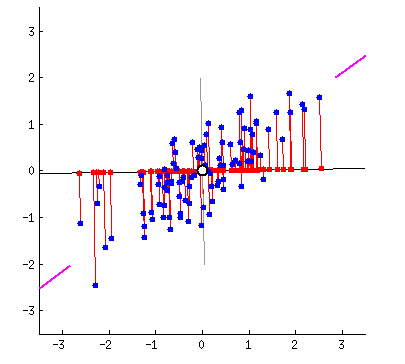 Dimension reduction technique

X number of variables reduced to few variables that contain most of the datasets variance 

Computed Principal Component are linear sums of original variables

Project original variables as vectors onto principal component axis
Principal component analysis
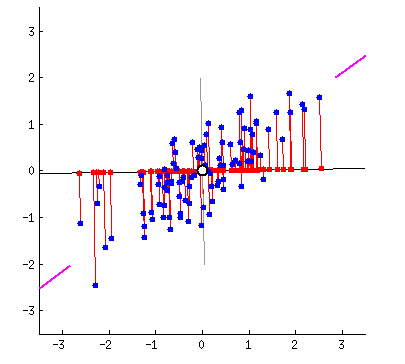 PC1
Dimension reduction technique

X number of variables reduced to few variables that contain most of the datasets variance 

Computed Principal Component are linear sums of original variables

Project original variables as vectors onto principal component axis
PC2
PCA Loadings*
11.8%
4.07%
0.34%
0.10%
8.46%
53.2%
10.5%
2.03%
1.8%
1.41%
0.54%
5.67%
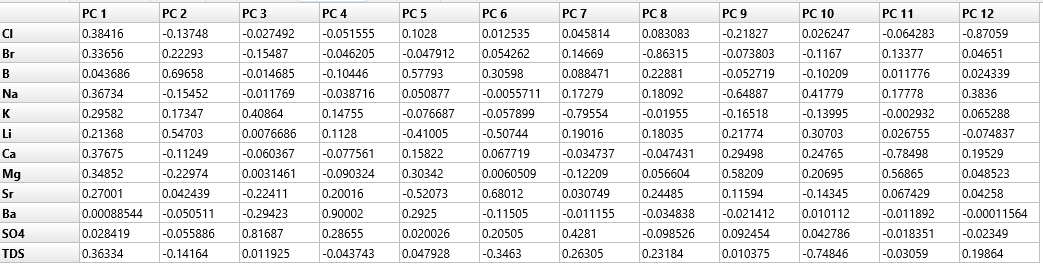 * Do not worry, will not be going through all of this
PCA Loadings*
11.8%
4.07%
0.34%
0.10%
8.46%
53.2%
10.5%
2.03%
1.8%
1.41%
0.54%
5.67%
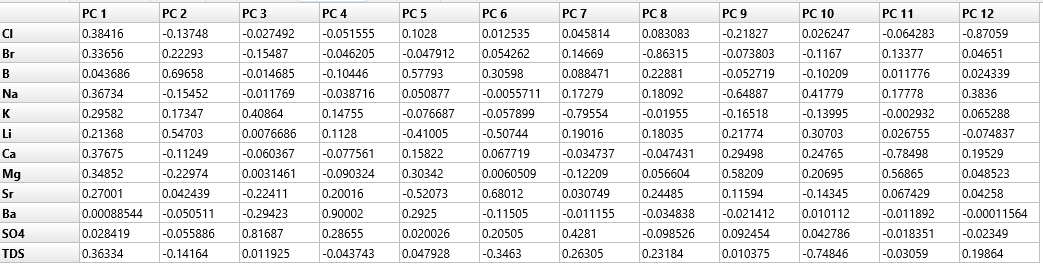 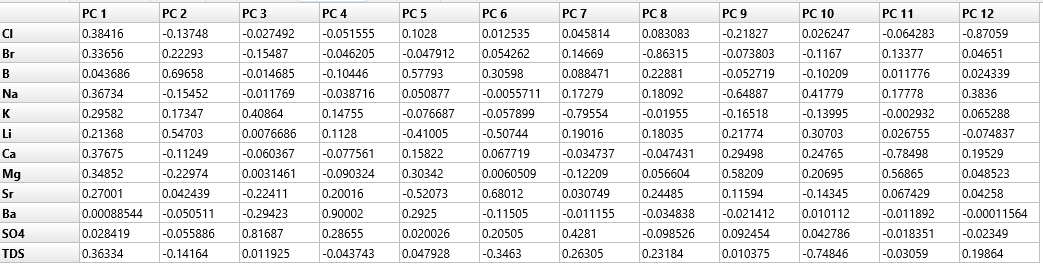 * Do not worry, will not be going through all of this
PCA Loadings*
11.8%
4.07%
0.34%
0.10%
8.46%
53.2%
10.5%
2.03%
1.8%
1.41%
0.54%
5.67%
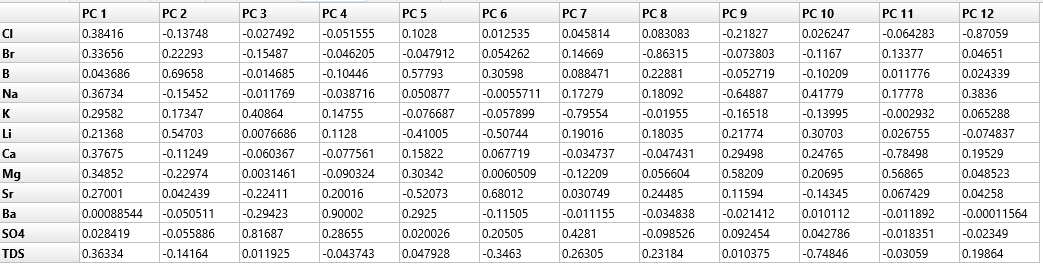 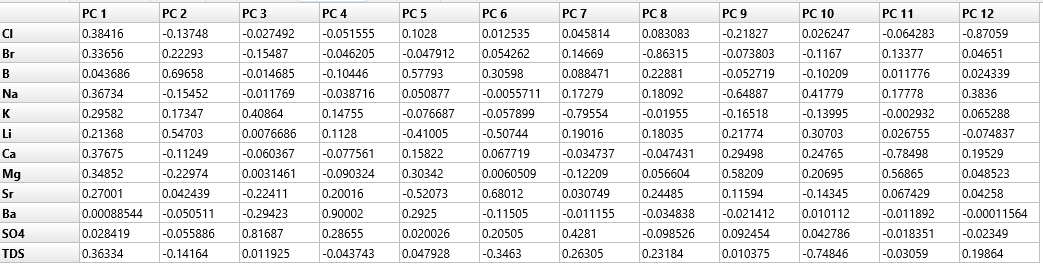 * Do not worry, will not be going through all of this
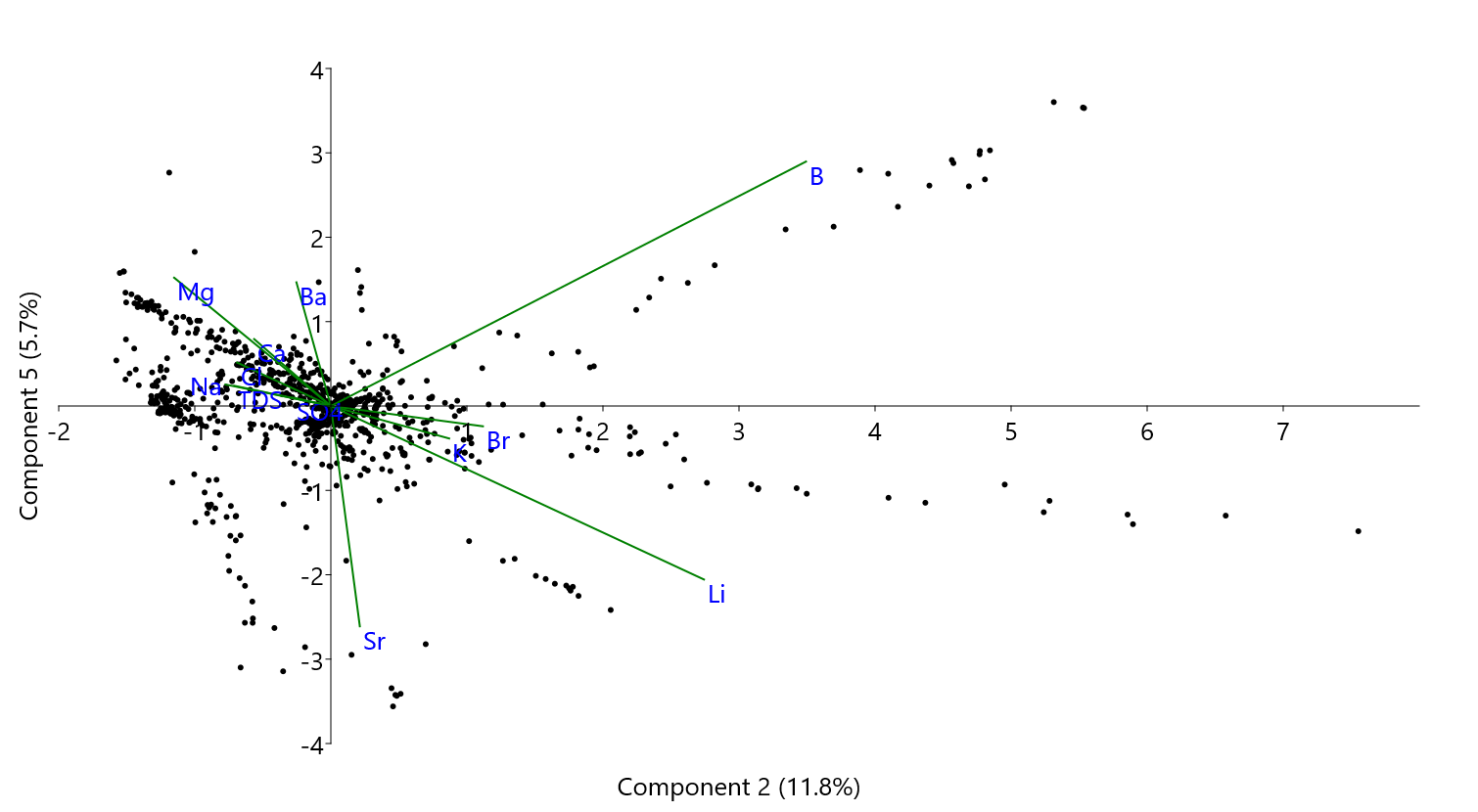 Angle between vectors = measure of variable correlation
-> zero angle = highest positive correlation
180° = highest negative correlation
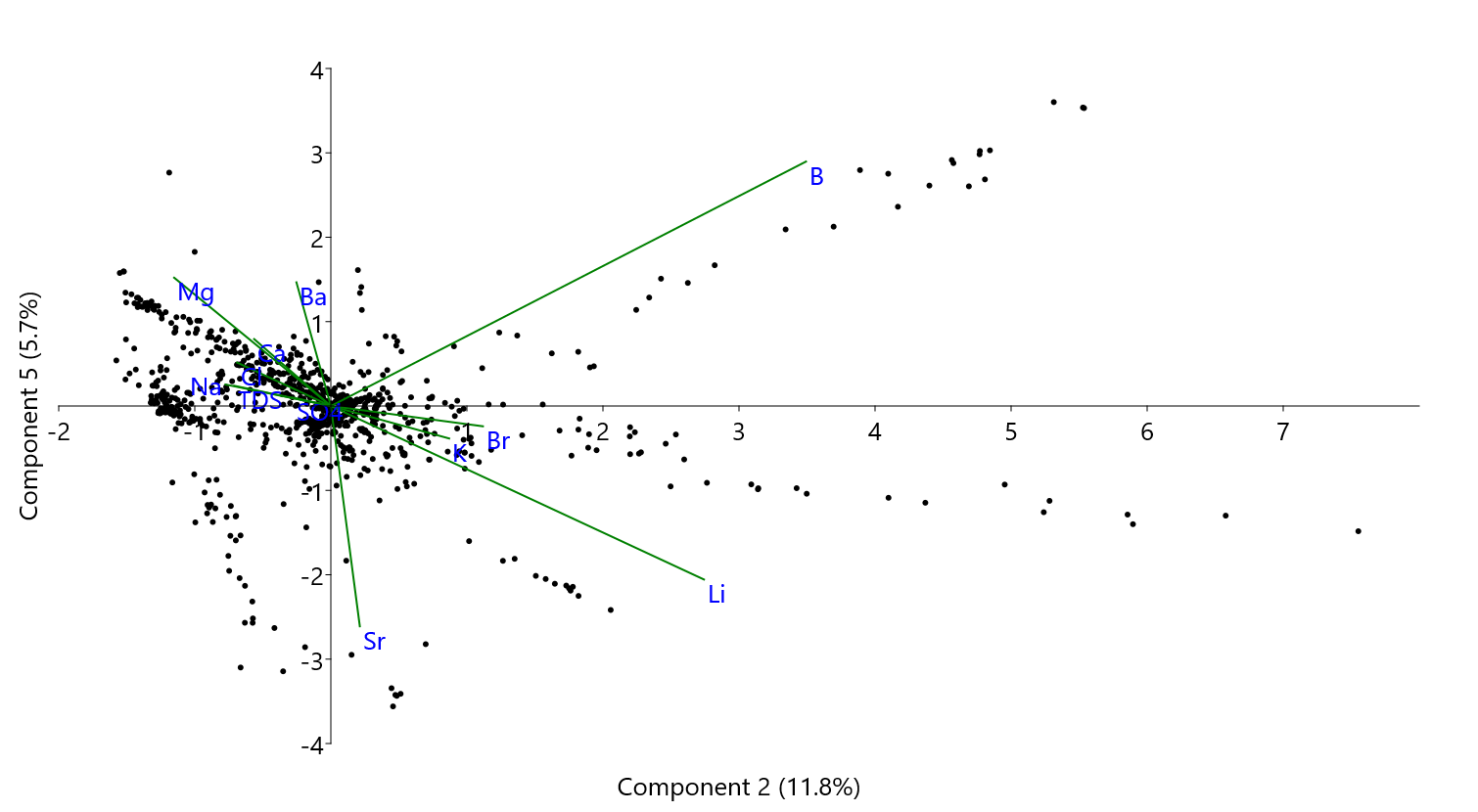 Li highly correlated with K and Br. Moderately correlated to B and Sr. 

B and Sr not correlated with each other
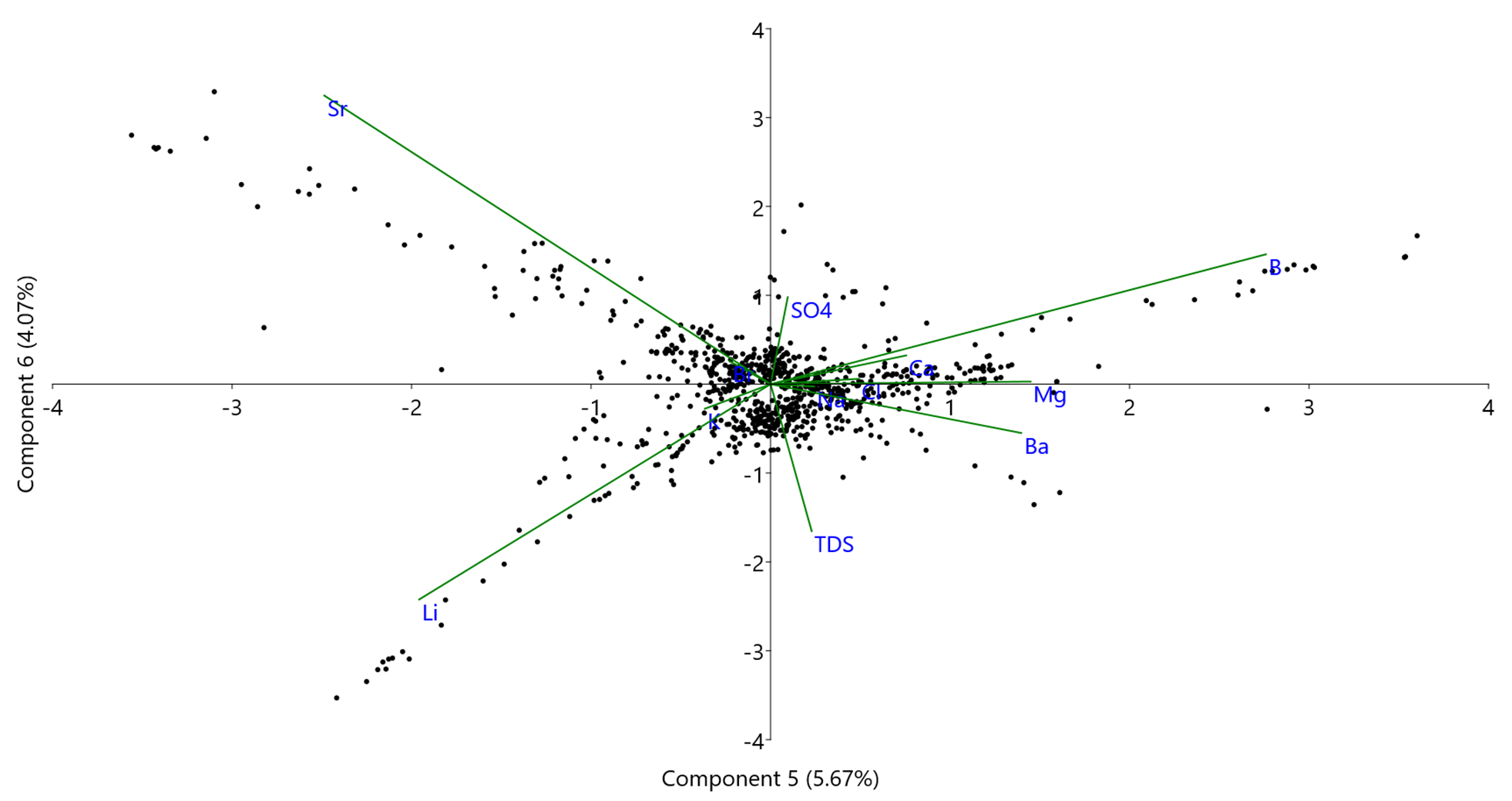 Li highly correlated with K and Br. 

Negatively correlated with B.
High K/Br
Low K/Br
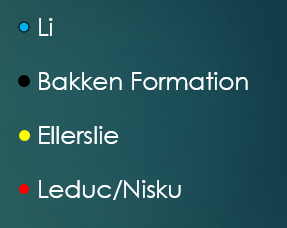 Bakken Formation – Late Devonian
Leduc/Nisku Formation – Late Devonian carbonates Alberta
Ellerslie Formation, sandy shale – Early Cretaceous Alberta
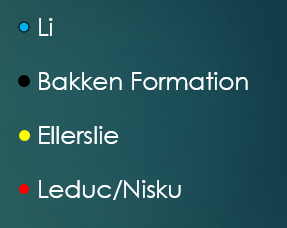 Bakken Formation – Late Devonian
Same/similar source of Li?
Leduc/Nisku Formation – Late Devonian carbonates Alberta
Ellerslie Formation, sandy shale – Early Cretaceous Alberta
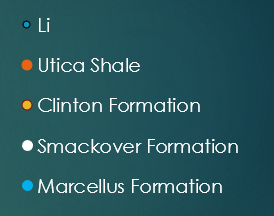 Marcellus Formation (south PA)
Utica shale
Marcellus Formation (central PA)
Clinton Formation
Smackover Formation
Source of K and Br
Potassium
Silicate minerals (suggested source of some Li)
Dissolution of K-salts (suggested source of Li)
Br
Dissolution/recrystallization carbonate/evaporite minerals
Organic matter
Source of K and Br
Sr isotopes can be used to track water-rock interactions where pools of Sr have different 87Sr/86Sr values
Potassium
Silicate minerals (suggested source of some Li)
Dissolution of K-salts (suggested source of Li)
Br
Dissolution/recrystallization carbonate minerals
Organic matter
87Rb1+ decays to 87Sr2+

Isolated pools of Sr 

87Sr/86Sr does not fractionate
Source of K and Br
K
87Rb
Li+
K
Li+
Li+
87Rb
87Sr
87Sr
Li+
Sr2+
Ca2+
K+
Cl-
Source of K and Br
K
87Rb
Li+
K
Li+
Li+
87Rb
87Sr
87Sr
Li+
Sr2+
Ca2+
K+
Cl-
Should produce positive correlation in data
87Rb
K
Li+
Na
87Sr
87Sr
Li+
Adsorption sites
Edge site
Interlayer sites
Partial dissolution
exchange
Br
Ca2+
Mg2+
MAximum Sr Isotope of Basinal Shale (MASIRBAS; Machel et al 1999) unknown Li content
Weighted Sr-isotopic composition from formation-water interaction with shale
(i.e., Sr from soluble salts, carbonates + adsorbed ions)

Value only applicable to Devonian (or younger) in the WCSB
Devonian Seawater
1/Li = ~10
Data sources: Bakken = Peterman et al 2017; Ellerslie, Leduc, Nisku = Huff 2016
Data sources: Bakken = Peterman et al 2017; Ellerslie, Leduc, Nisku = Huff 2016
A
A
B
B
Data sources: Bakken = Peterman et al 2017; Ellerslie, Leduc, Nisku = Huff 2016
Heaviest Sr < MASIRBAS
Intrabasinal shales
Li ~ 10  to 25 ppm
A
A
B
B
Data sources: Bakken = Peterman et al 2017; Ellerslie, Leduc, Nisku = Huff 2016
Heaviest Sr < MASIRBAS
Intrabasinal shales
Li ~ 10  to 25 ppm
A
A
B
B
Evaporated Devonian Seawater
Data sources: Bakken = Peterman et al 2017; Ellerslie, Leduc, Nisku = Huff 2016
A
A
B
Due to difference in depositional conditions
B
Data sources: Bakken = Peterman et al 2017; Ellerslie, Leduc, Nisku = Huff 2016
Li/Al average shale= ~ 7.46 (ppm/wt%)
Li/Al of the Bakken Formation = ~ 20 (ppm/wt%)
Li/Al of the Ellersile Formation = ~ 6.5 (ppm/wt%)
Data sources: Bakken = Peterman et al 2017; Ellerslie, Leduc, Nisku = Huff 2016
Data sources: Bakken = Peterman et al 2017; Ellerslie, Leduc, Nisku = Huff 2016
~120 km N/S
~30km east
Data sources: Bakken = Peterman et al 2017; Ellerslie, Leduc, Nisku = Huff 2016
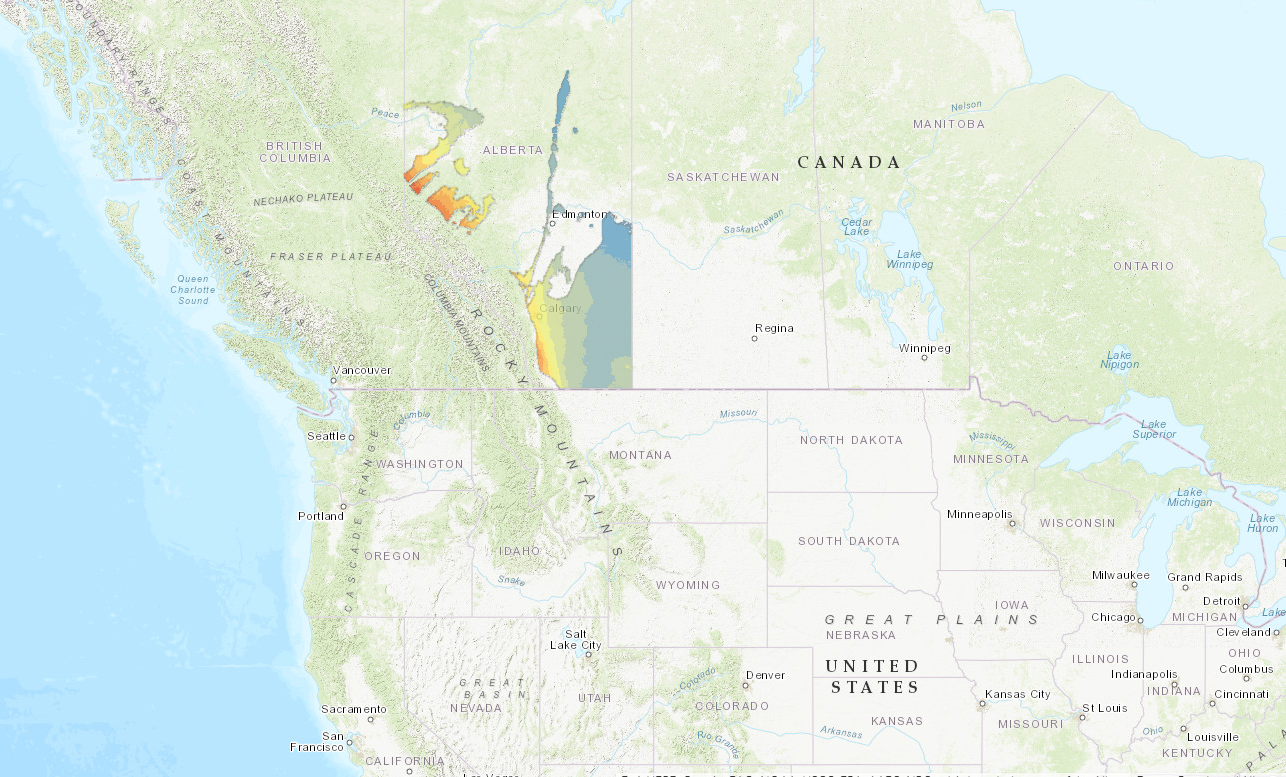 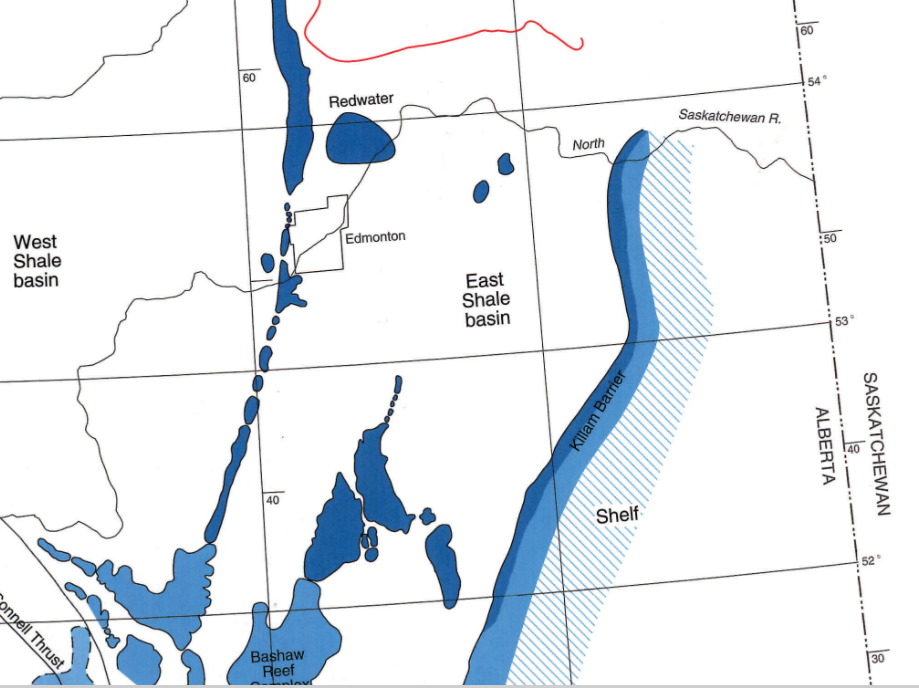 ~120 km N/S
~30km east
Data sources: Bakken = Peterman et al 2017; Ellerslie, Leduc, Nisku = Huff 2016
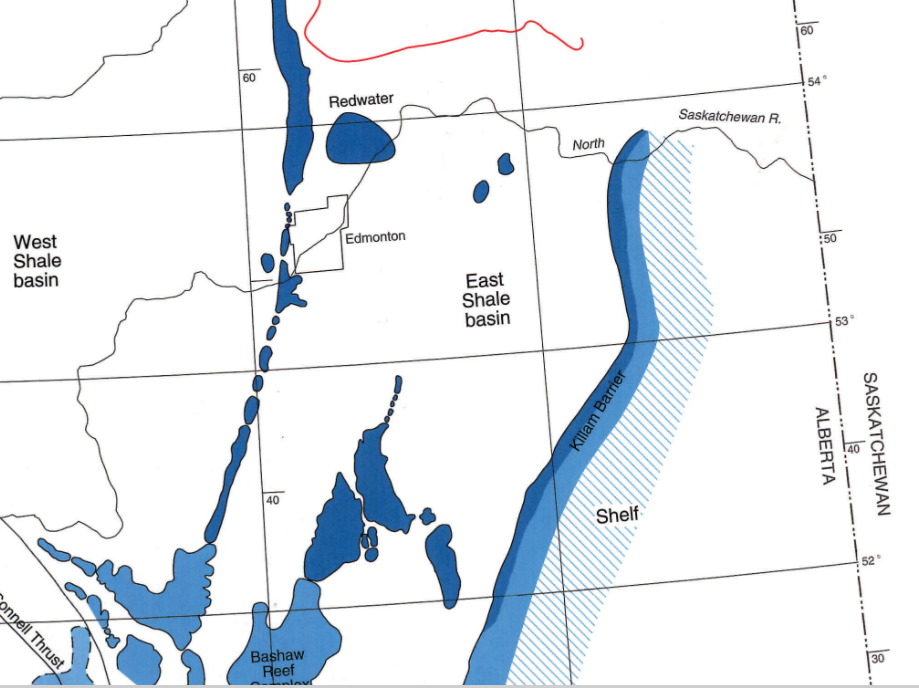 Leduc
~120 km N/S
Duhamel
~30km east
Data sources: Bakken = Peterman et al 2017; Ellerslie, Leduc, Nisku = Huff 2016
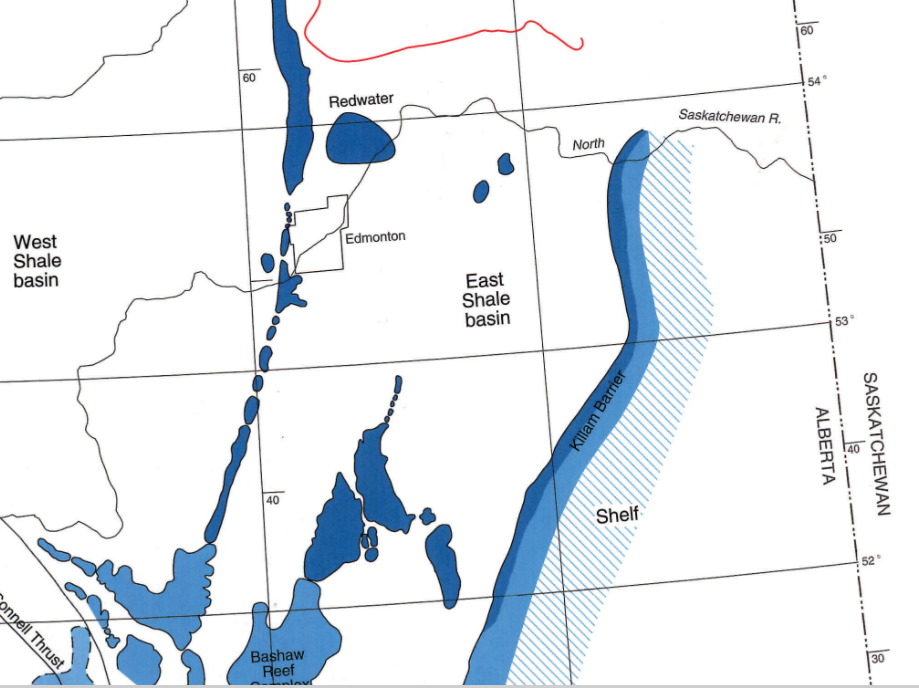 Redwater
Data sources: Bakken = Peterman et al 2017; Ellerslie, Leduc, Nisku = Huff 2016
Leduc
S
N
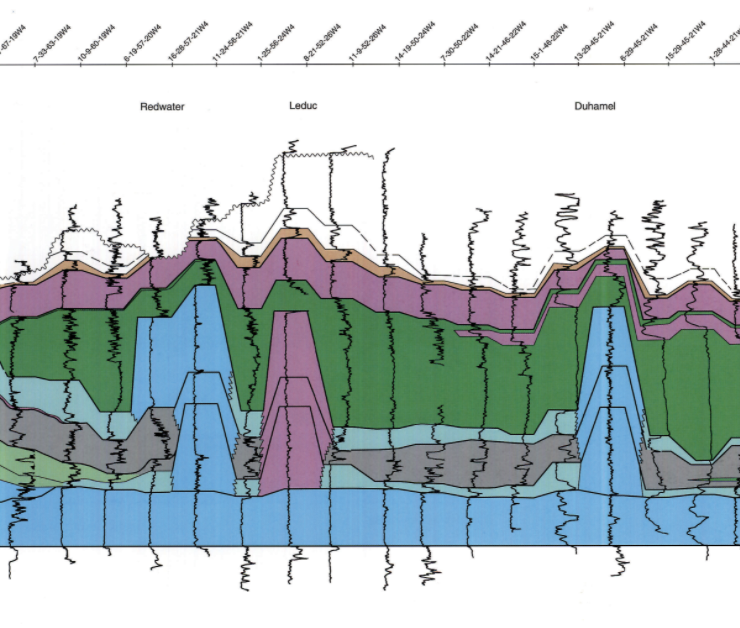 Duhamel
Redwater
Nisku
Data sources: Bakken = Peterman et al 2017; Ellerslie, Leduc, Nisku = Huff 2016
Data sources: Bakken = Peterman et al 2017; Ellerslie, Leduc, Nisku = Huff 2016
Redwater-Leduc
East-west flow
R2 = 0.95
Duhamel-Leduc
northward flow
R2 = 0.82
Data sources: Bakken = Peterman et al 2017; Ellerslie, Leduc, Nisku = Huff 2016
R2 = 0.95
R2 = 0.82
Data sources: Bakken = Peterman et al 2017; Ellerslie, Leduc, Nisku = Huff 2016
sedimentary siliciclastics
?
Mysterious fluid of magical origins
Seawater Sr-isotopes
Li ~ 100 mg/L
Devonian seawater
Data sources: Bakken = Peterman et al 2017; Ellerslie, Leduc, Nisku = Huff 2016
Data: Smackover: Moldovanyi et al 1992, 1993; too few for Marcellus, only a handful for Utica shale
Samples nearer fault systems
Data: Smackover: Moldovanyi et al 1992, 1993; too few for Marcellus, only a handful for Utica shale
Data: Smackover: Moldovanyi et al 1992, 1993; too few for Marcellus, only a handful for Utica shale
A
B
Data: Smackover: Moldovanyi et al 1992, 1993; too few for Marcellus, only a handful for Utica shale
Less expandable
Leaching sedimentary clays
More expandable
Jurassic Seawater -> 1/Li = ~ 10
Bossier Shale
Louann halite's/anhydrites (Alabama)
Jurassic Seawater -> 1/Li = ~ 10
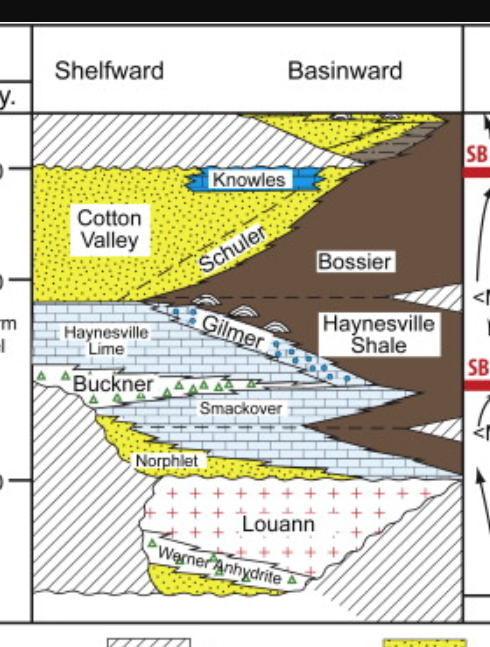 Bossier Shale
Louann halite's/anhydrites (Alabama)
Jurassic Seawater -> 1/Li = ~ 10
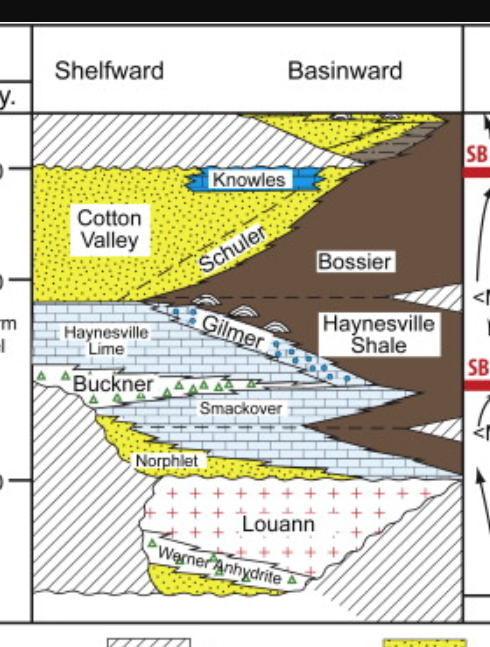 Bossier Shale
Louann halite's/anhydrites (Alabama)
Jurassic Seawater -> 1/Li = ~ 10
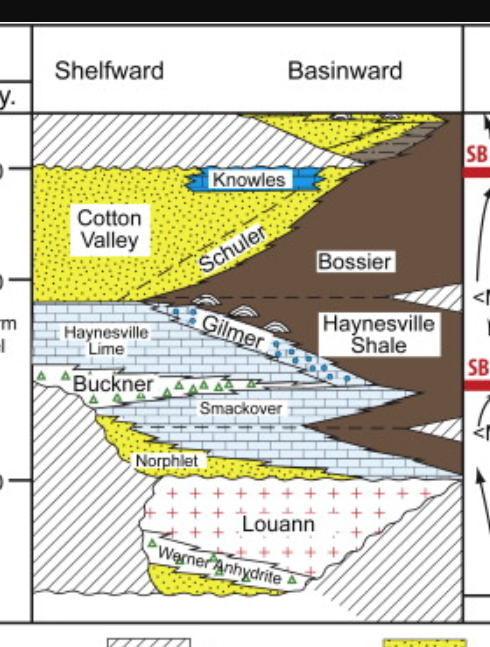 Bossier Shale
C
Louann halite's/anhydrites (Alabama)
B
A
Jurassic Seawater -> 1/Li = ~ 10
Bossier Shale
Jurassic Seawater -> 1/Li = ~ 10
Silicate Minerals as a Li source
Crystalline basement 
vs
 sedimentary rocks
Silicate Minerals as a Li source
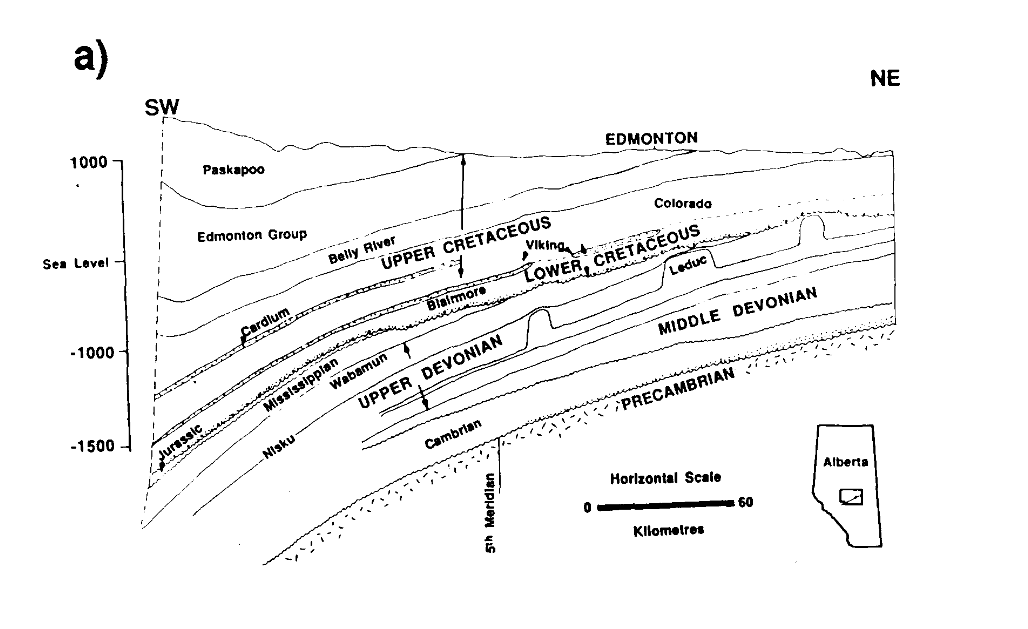 Crystalline basement 
vs
 sedimentary rocks
Connolly et al 1990
Silicate Minerals as a Li source
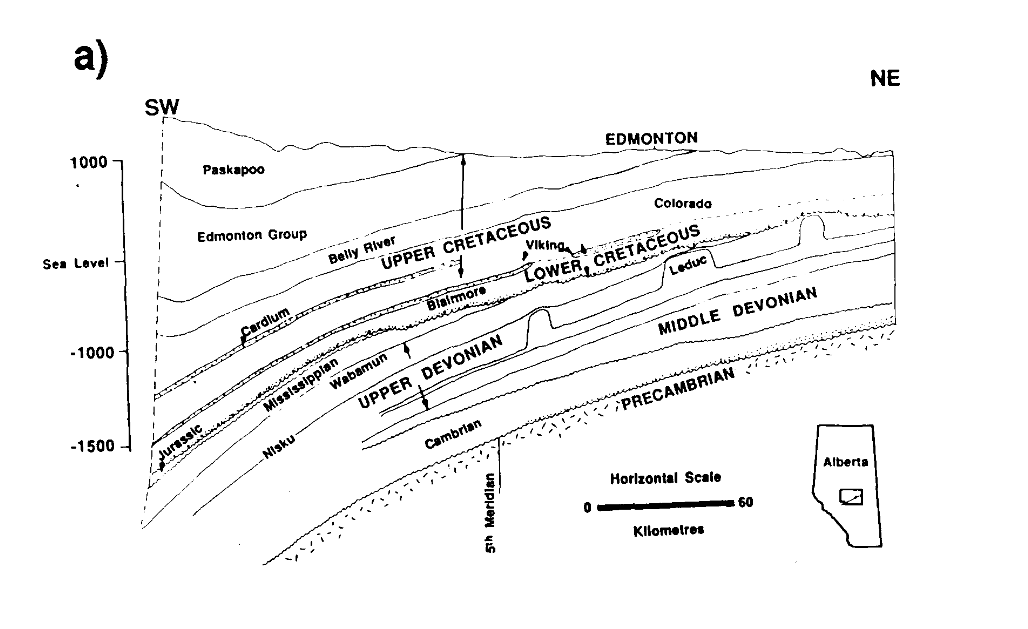 Average 87Sr/86Sr = 0.709
Basinal shale = 0.712
Crystalline basement 
vs
 sedimentary rocks
Connolly et al 1990
Silicate Minerals as a Li source
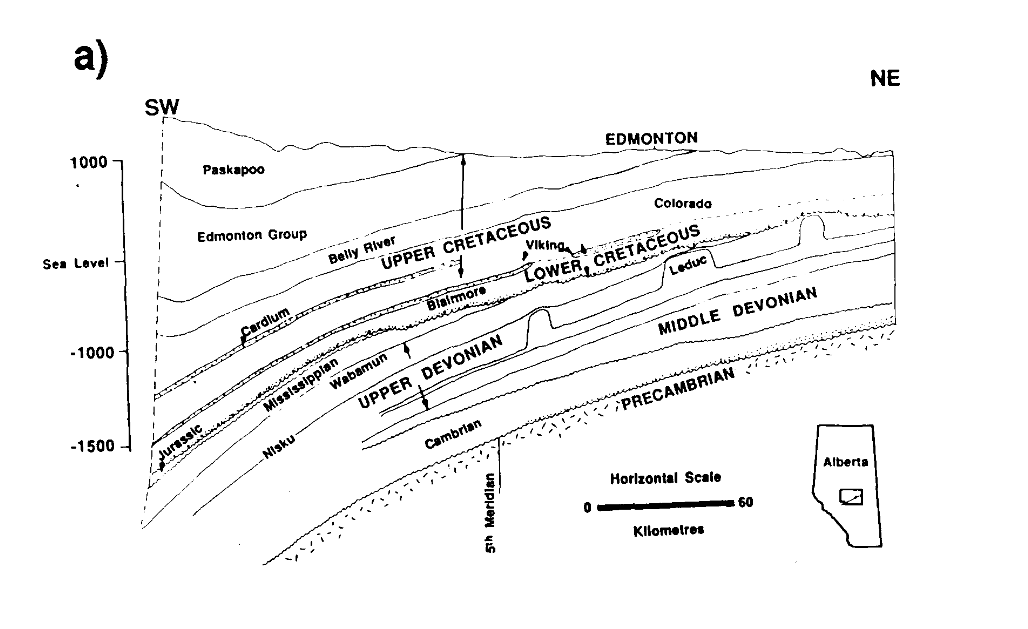 Average 87Sr/86Sr = 0.709
Basinal shale = 0.712
Crystalline basement 
vs
 sedimentary rocks
87Sr/86Sr ~1
87Sr/86Sr ~0.76
Connolly et al 1990
Silicate Minerals as a Li source
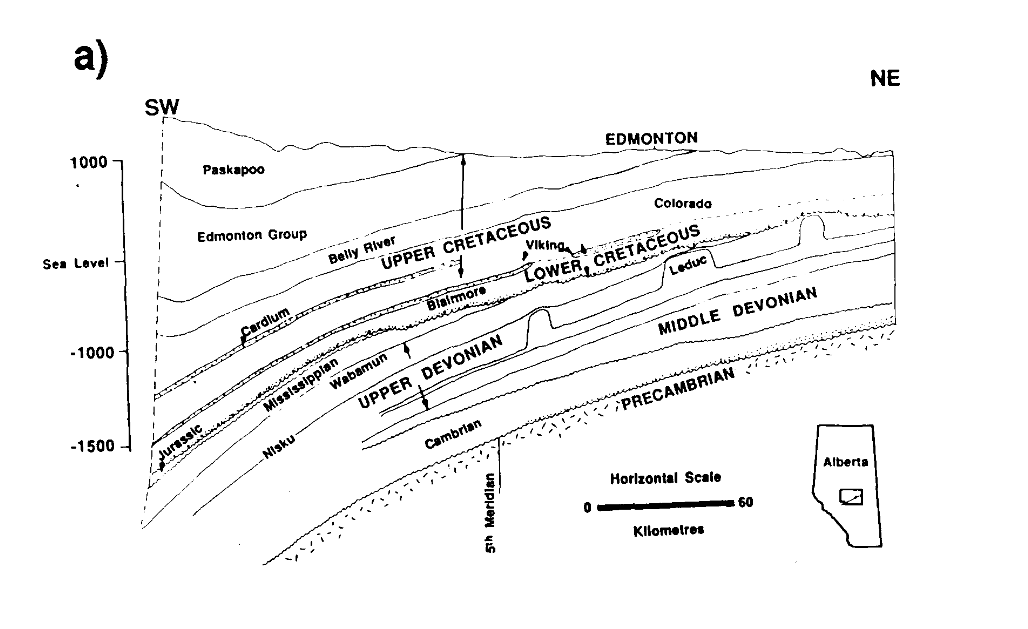 Average 87Sr/86Sr = 0.709
Basinal shale = 0.712
Crystalline basement 
vs
 sedimentary rocks
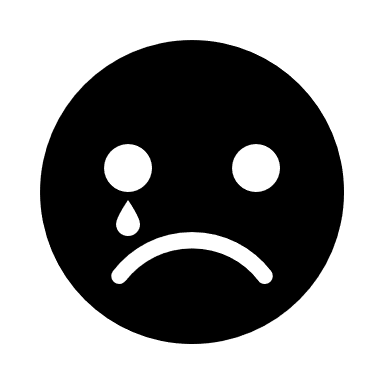 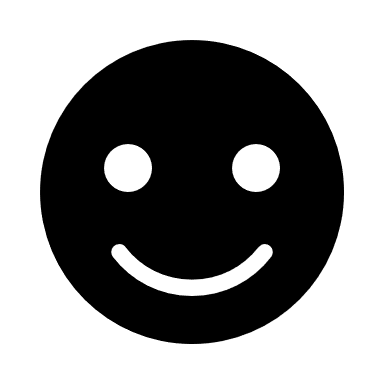 87Sr/86Sr ~1
87Sr/86Sr ~0.76
Connolly et al 1990
Evaporites as a Li source
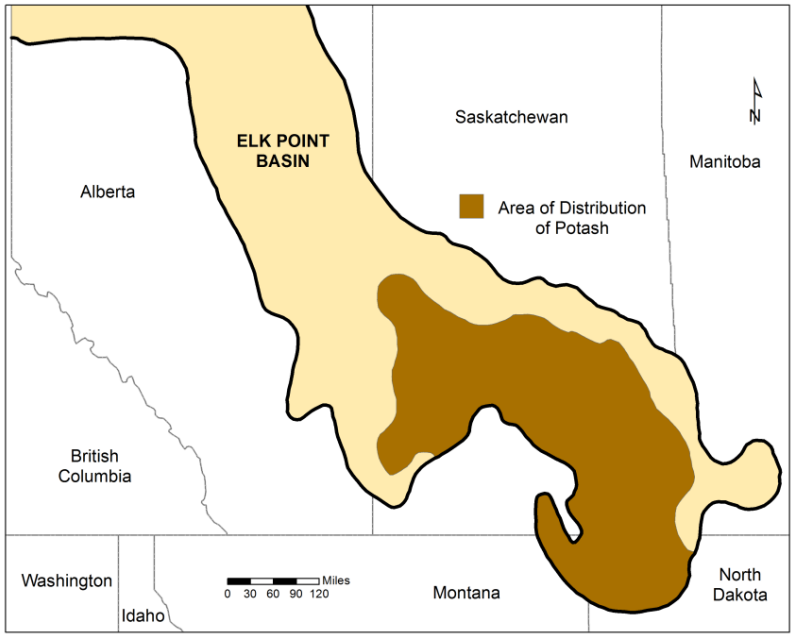 Edmonton
Evaporites as a Li source
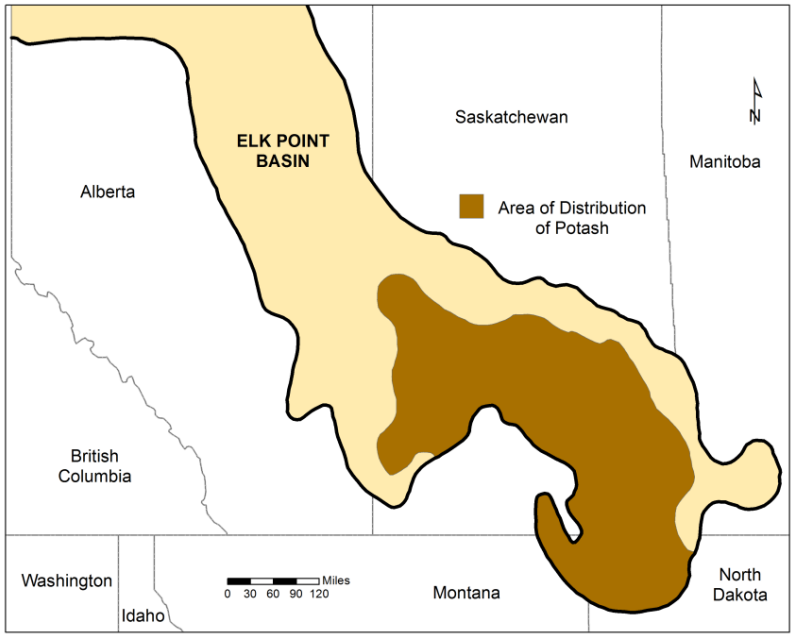 Salt core
30/30 = < 1 ppm
Salt solution < 1 ppm Li
Nishri et al 1988
Evaporites as a Li source
Salt Samples
Brine
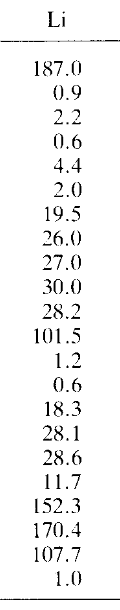 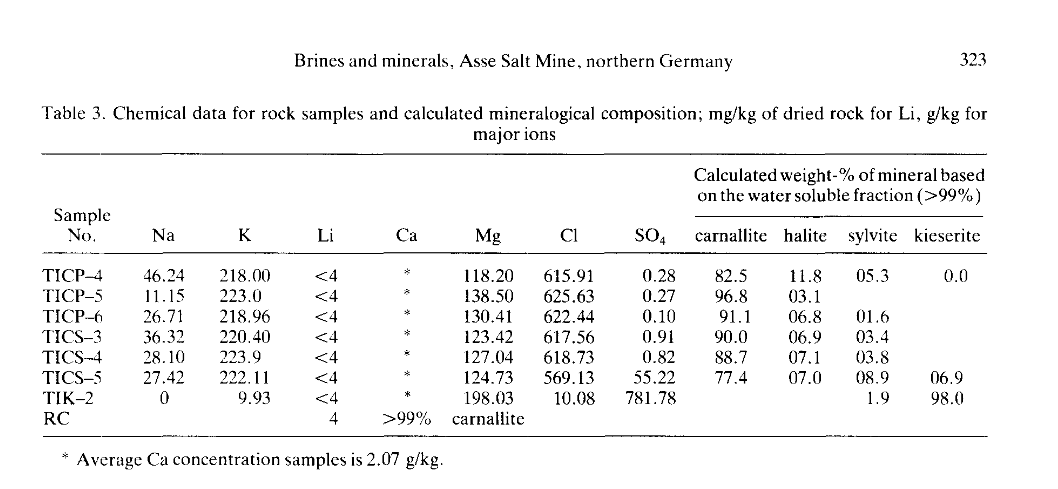 Nishri et al 1988
Evaporites as a Li source
Salt Samples
Brine
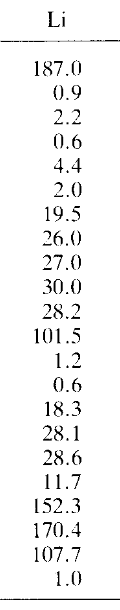 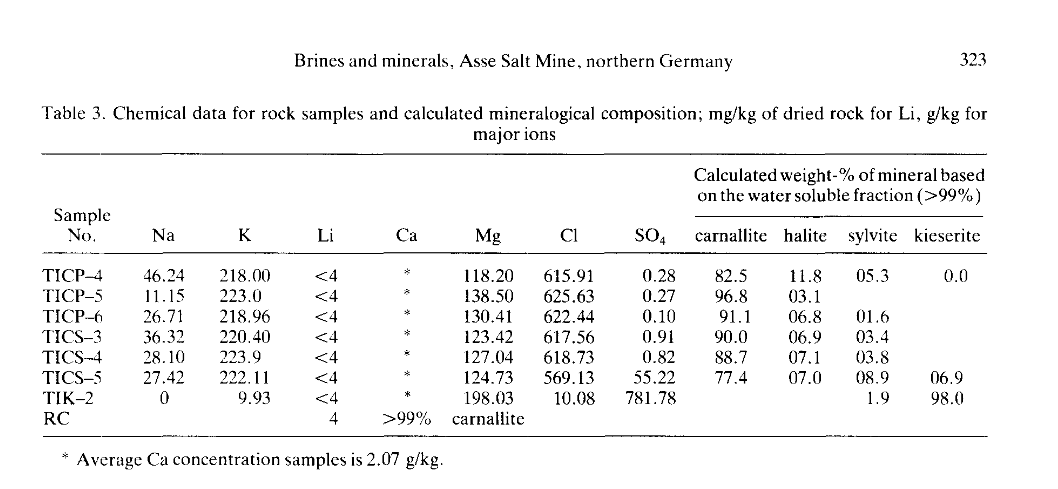 Tentatively concluded lithium soured from overlying/intercalculating sediments
High K/Br
Low K/Br
High K/Br
Bakken Formation
K-enriched
Normal Br
Normal Sr
Ca enriched
Mg depleted
Interpretation
Altered feldspars
No salt contribution
dolomitization
Low K/Br
High K/Br
Interpretation
Illitization
Dissolved salt contribution
Smackover Formation
K depleted 
Br enrichment
Sr enrichment
Low K/Br
High K/Br
Leduc/Nisku Mysterious 3rd fluid = 
Br-Li distribution coefficients in K-salts?
No Br (or Sr)-enrichment
Alteration of volcanic ash?
Not enough ash?
Highly evolved trace detrital content?
Limited radiogenic Sr-isotopes
Low K/Br
Why do some basins have Li-enriched waters?
Source of Li
Seawater
Evaporates
Silicate minerals
Detrital? Authigenic? 
Clays? Feldspars?
Availability of Li
Participates in mineral reactions or locked in resistant minerals
The Lithium conundrum:

If Li is sourced from host rock lithology, depending on the fluid/rock ratio, and how effective the Li extraction process is, the whole-rock Li values may be misleading.
Why do some basins have Li-enriched waters?
Source of Li
Seawater
Evaporates
Silicate minerals
Detrital? Authigenic? 
Clays? Feldspars?
Availability of Li
Participates in mineral reactions or locked in resistant minerals
Future work:

Petrographic mineral paragenesis of source rocks combined with mineral chemistry (EMPA + LA-ICPMS).
Leduc/Nisku, Ellerslie, Bakken, Smackover
Why do some basins have Li-enriched waters?
Source of Li
Seawater
Evaporates
Silicate minerals
Detrital? Authigenic? 
Clays? Feldspars?
Availability of Li
Participates in mineral reactions or locked in resistant minerals
Source rock with X fluid/rock ratio, Y1 mineral components of Z1 composition; then some set of conditions (e.g., fO2, pH, (H4SiO4), temp) would lead to (Y1)% dissolution and Y2 authigenic precipitation of Z2 composition -> 

Formation water with a predicable chemistry.